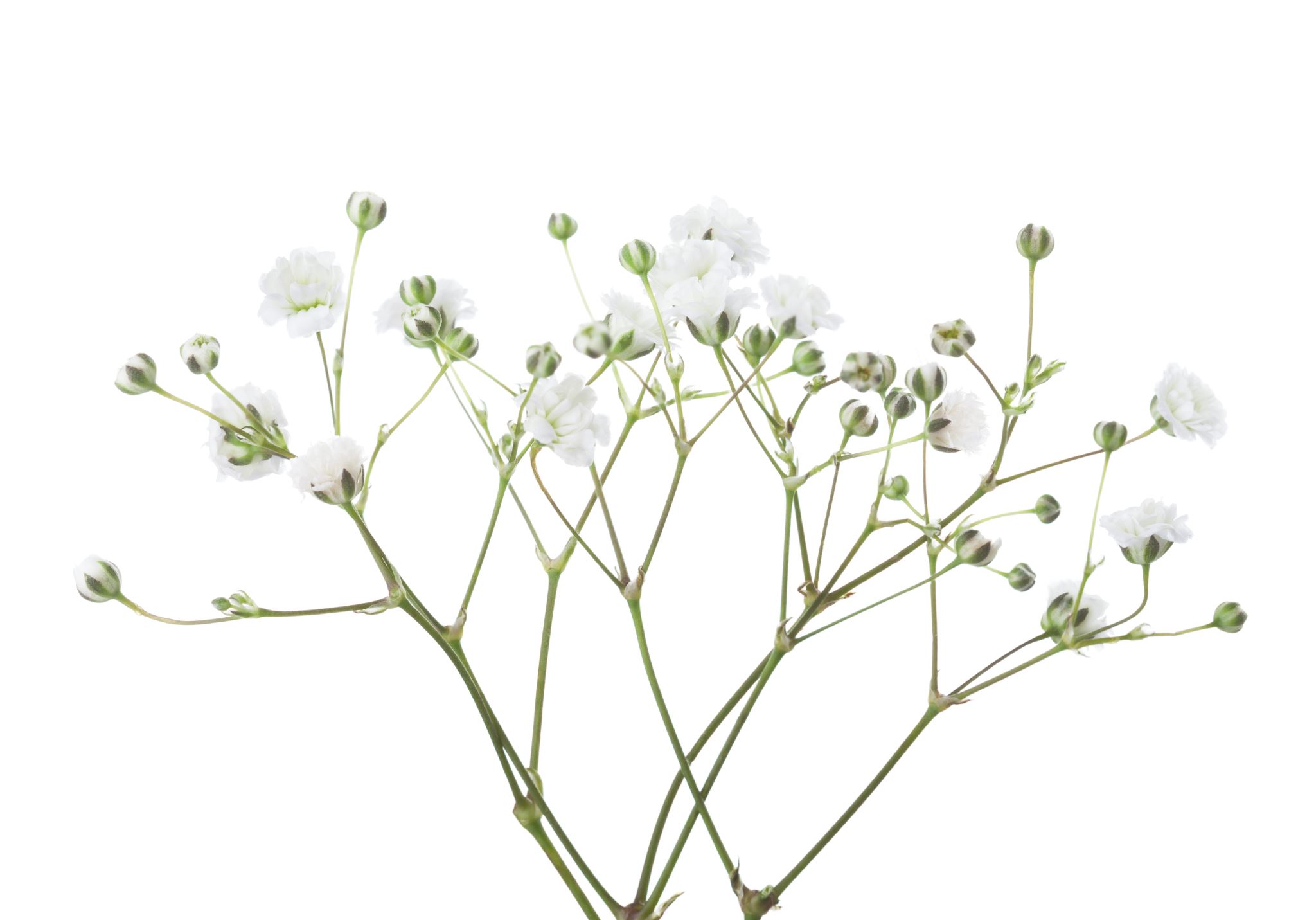 Unique NIZKs and SteganographyDetection
Willy quach, 
LaKyah Tyner, 
and Daniel wichs
Motivation
Zero-knowledge proofs were introduced in 1985 by Goldwasser, Micali and, Rackoff
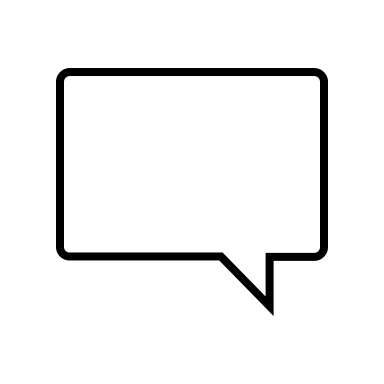 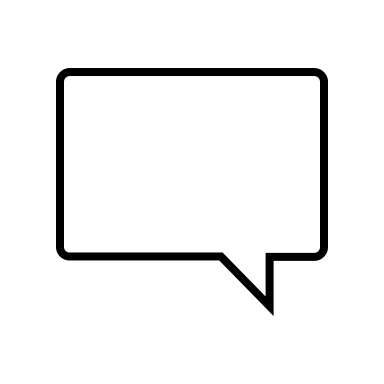 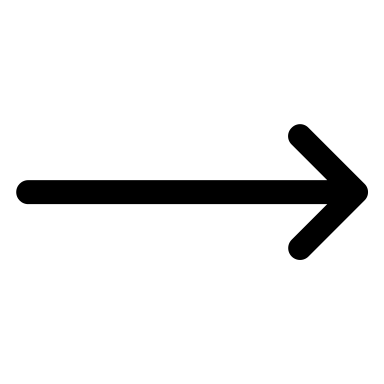 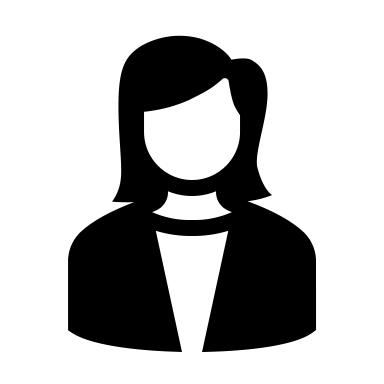 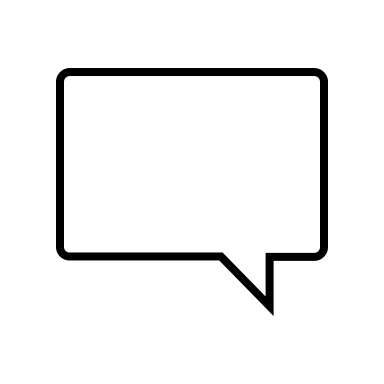 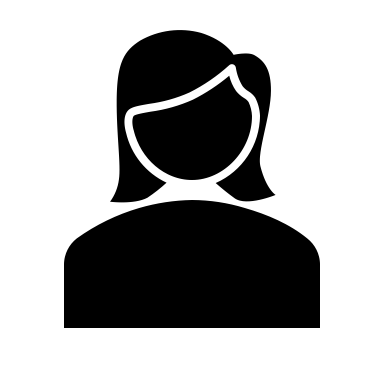 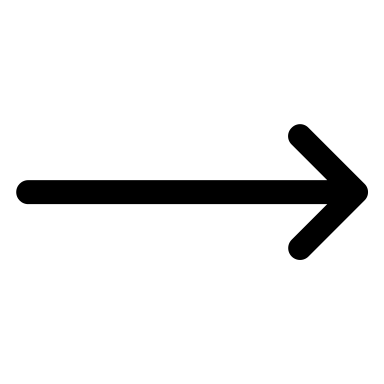 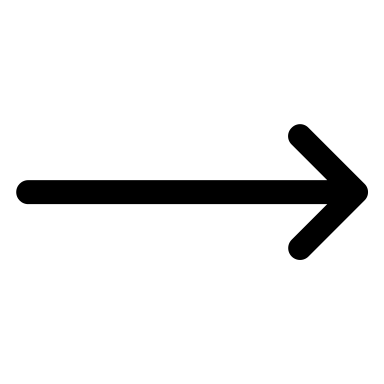 [Speaker Notes: Zero-knowledge proof were introduced in 1985 by Goldwasser, Micali and, Rackoff, as a mechanism for allowing a prover to convince a verifier of the validity of some NP statement without revealing the anything about the corresponding witness. As depicted on the slide, these proofs frequently require interaction, and also depend on some randomness which allows the prover to generate many accepting proofs for a fixed NP statement.]
Motivation
Zero-knowledge proofs were introduced in 1985 by Goldwasser, Micali and, Rackoff
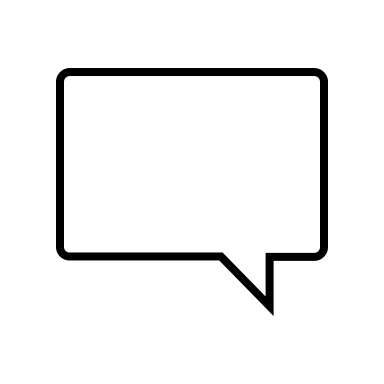 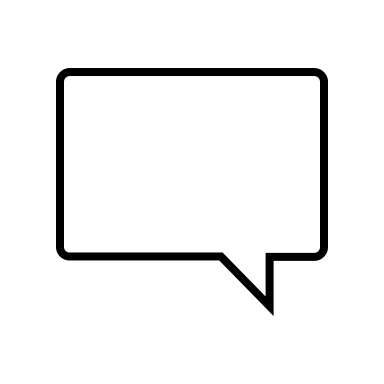 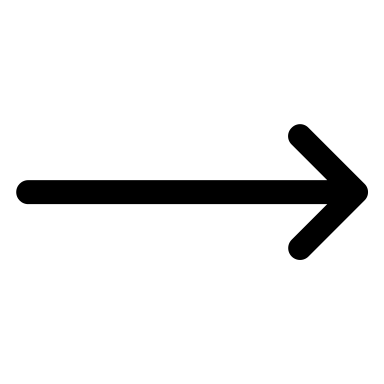 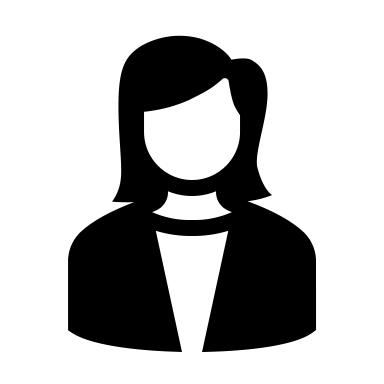 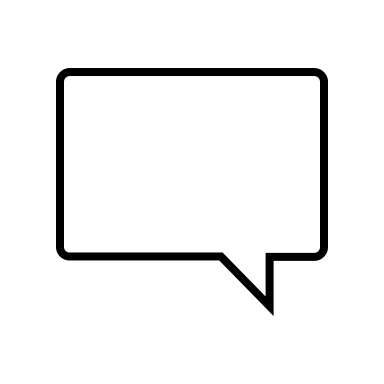 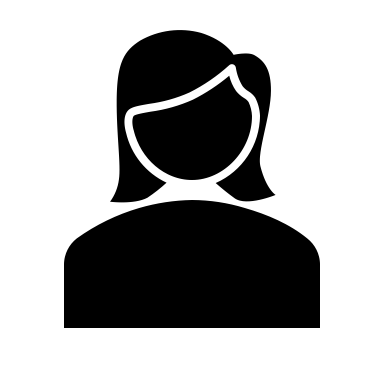 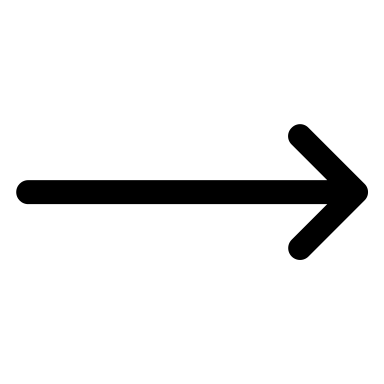 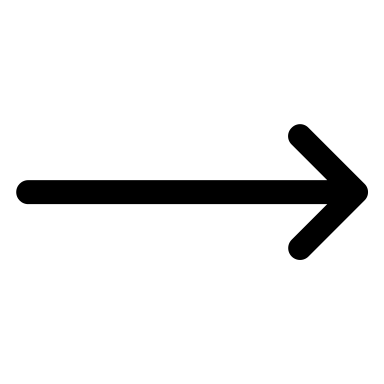 [Speaker Notes: Different proof #1]
Motivation
Zero-knowledge proofs were introduced in 1985 by Goldwasser, Micali and, Rackoff
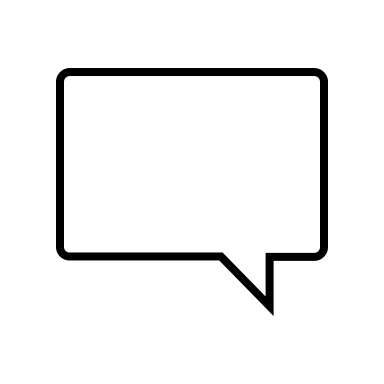 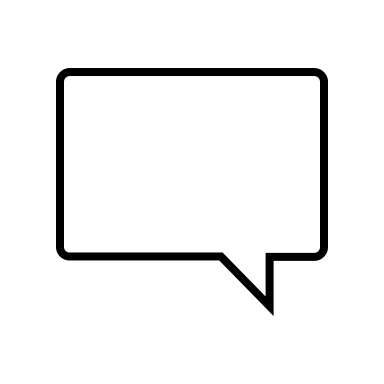 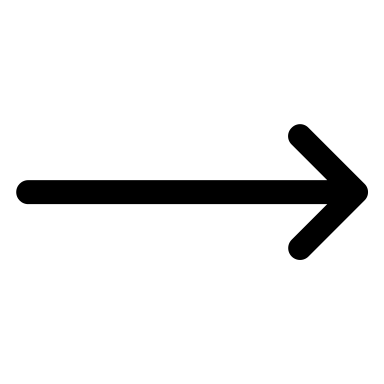 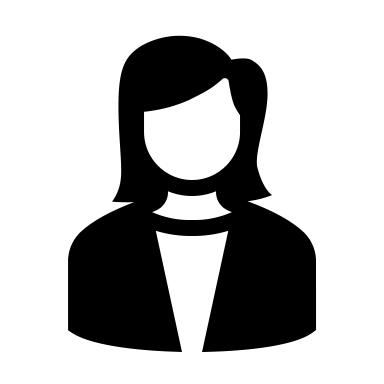 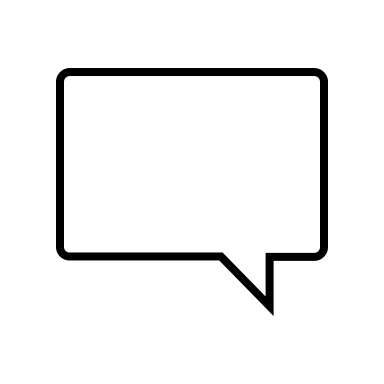 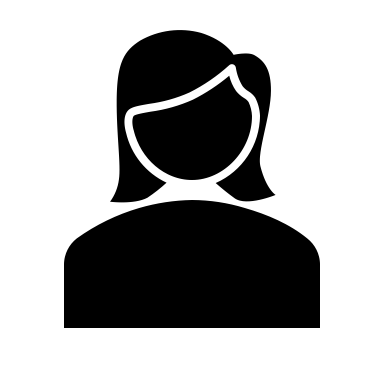 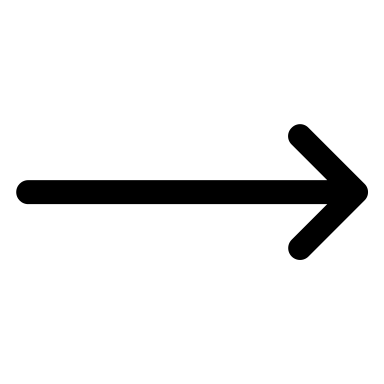 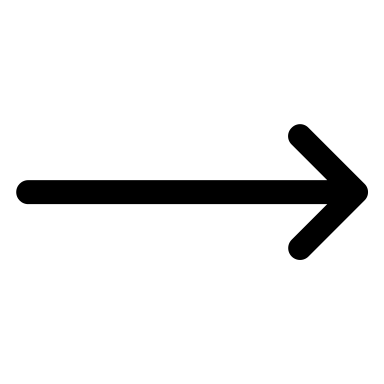 [Speaker Notes: Different proof #2]
Motivation
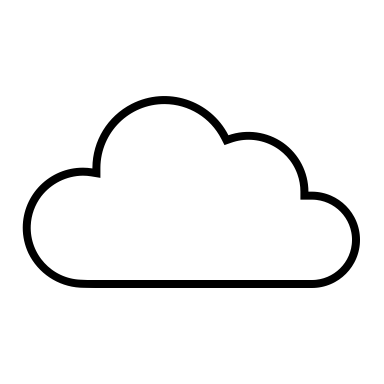 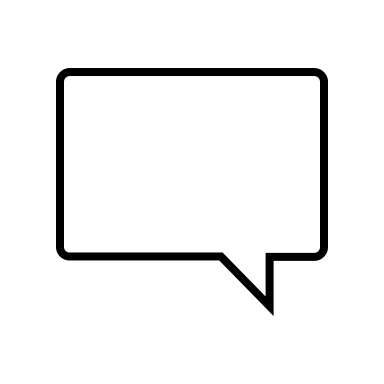 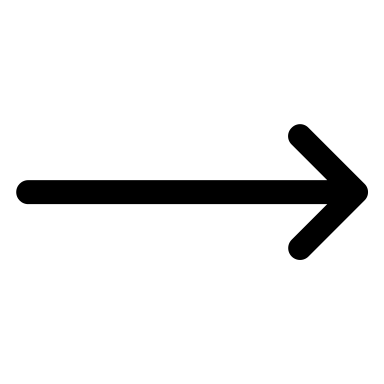 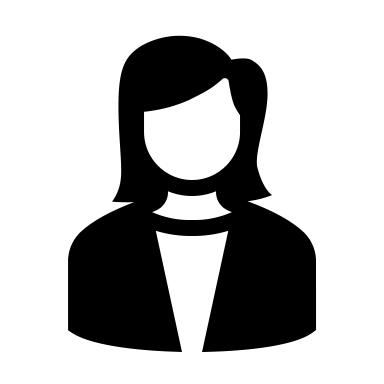 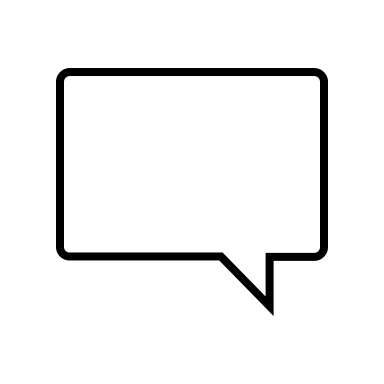 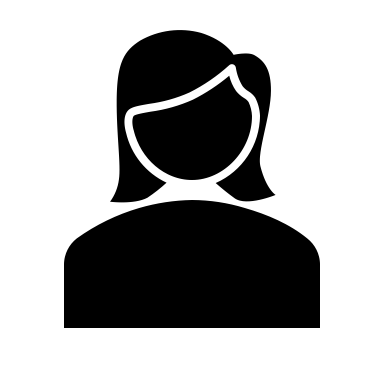 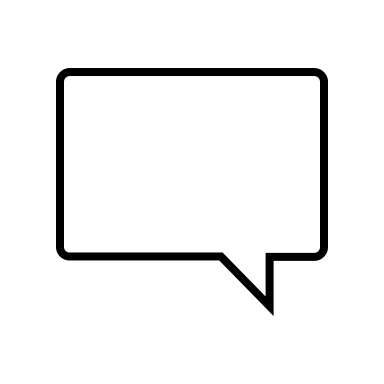 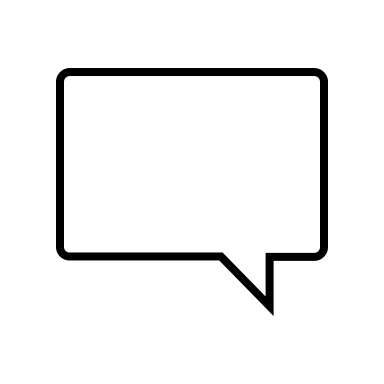 [BFM88, FLS90, CHK03, GOS06, CCH+19, PS19]
[Speaker Notes: We can consider removing interaction and from Blum, Feldman, and Micali (1988) we know that this comes at the cost of requiring a trusted CRS. But in almost all the construction we have for NIZKs, the prover remains randomized – again allowing it to produce many different accepting proofs.]
Motivation
Sahai-Waters NIZK (from iO) has a deterministic prover






So the prover send the same proof for a given statement
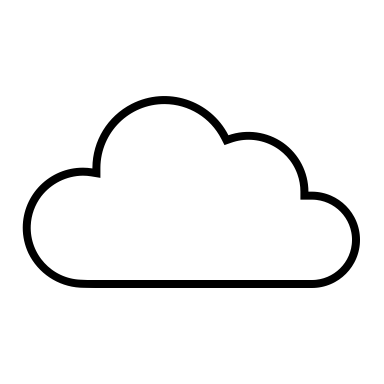 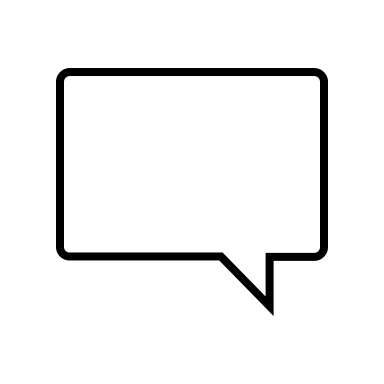 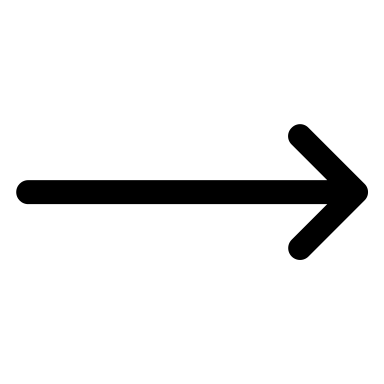 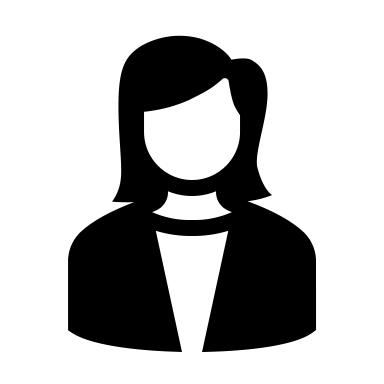 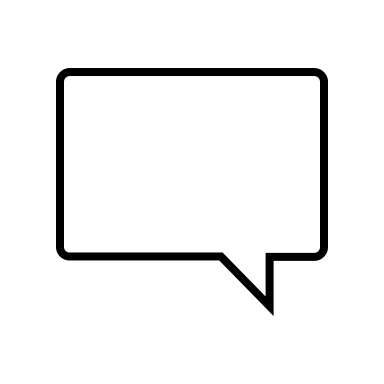 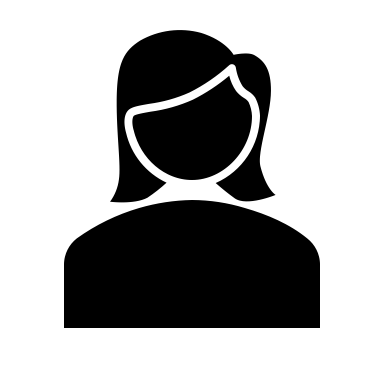 [Speaker Notes: Sahai and Waters (2014)  gives us a construction of a NIZKs with a deterministic prover but at the cost of requiring indistinguishability obfuscation (iO). The honest prover may output the same proof each time,]
Motivation
Adversary could find a different proof that the verifier accepts
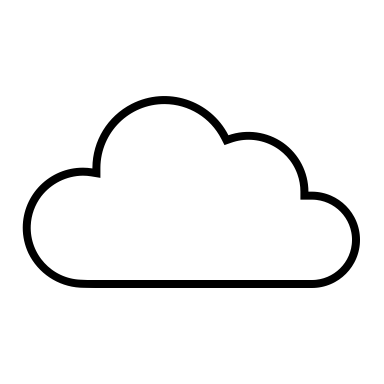 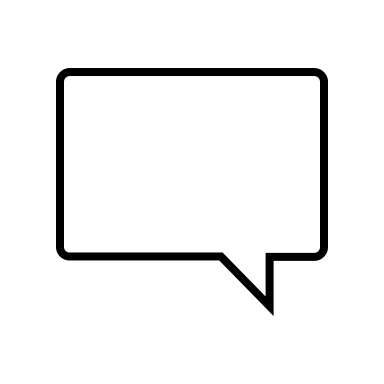 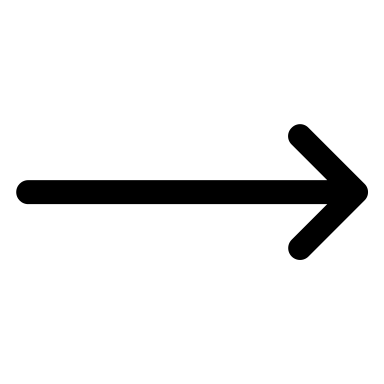 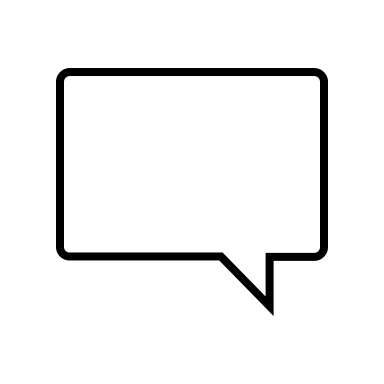 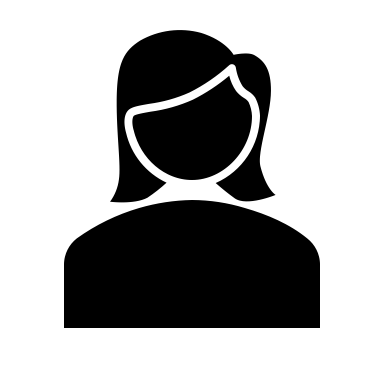 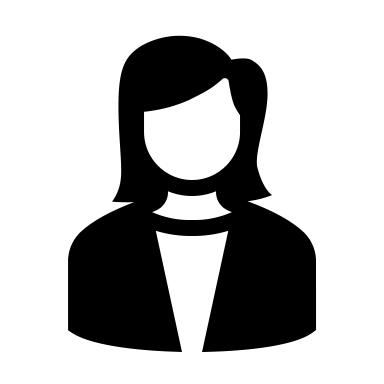 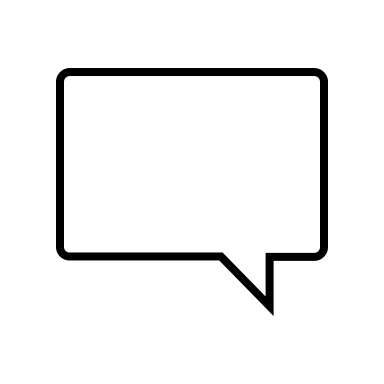 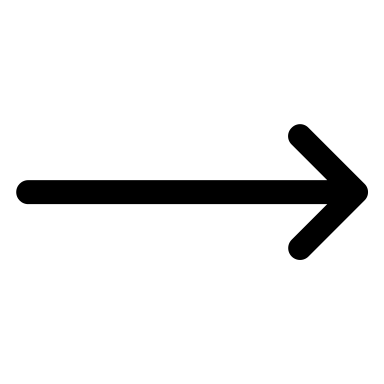 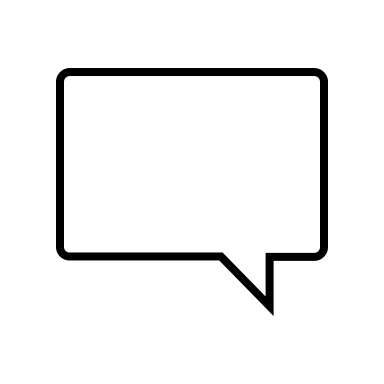 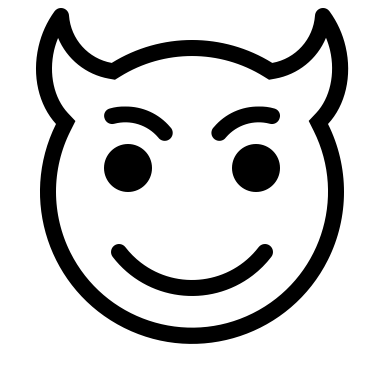 [Speaker Notes: but its possible still that a malicious prover can come up with different proof that is accepted by the verifier. Does this have to be the case?]
Motivation
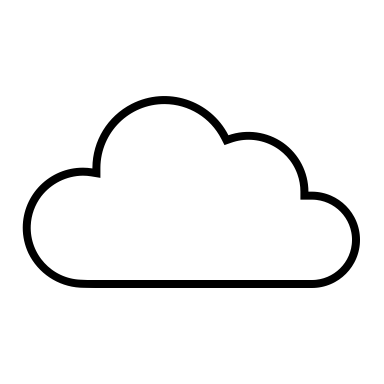 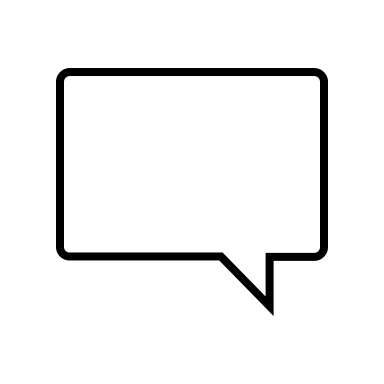 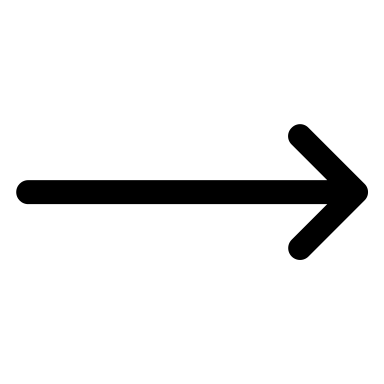 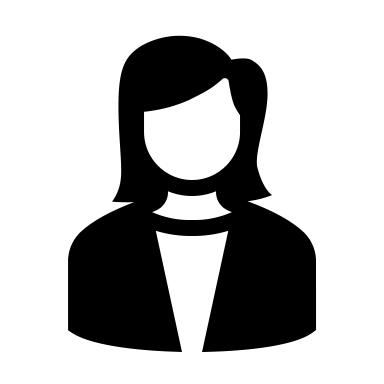 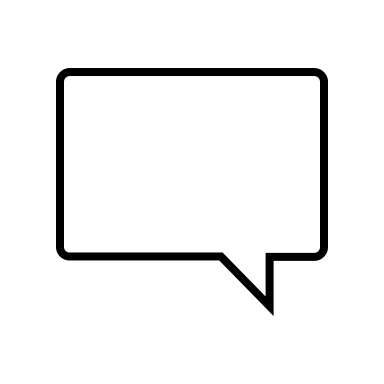 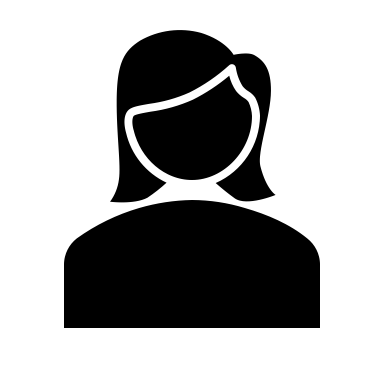 [Speaker Notes: Let consider the case where there only exists a single “unique” accepting proof for a statement x]
Motivation
Uniqueness implies witness encryption, even when the prover is honest and even without ZK







We can convert Sahai-Waters proof into a unique proof using injective OWF
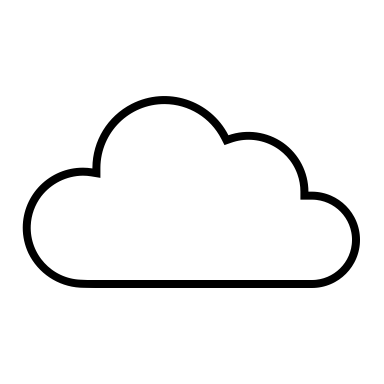 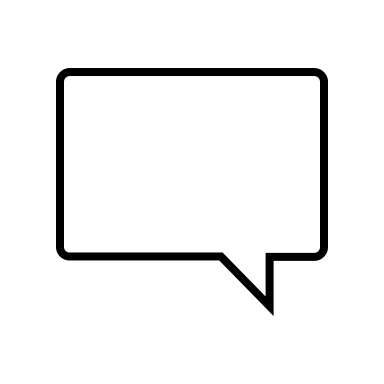 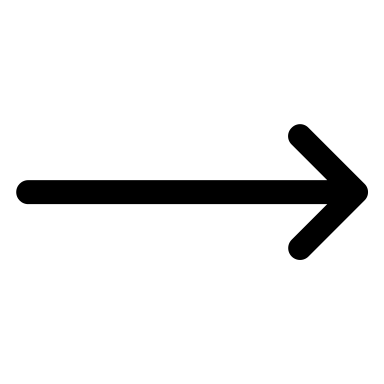 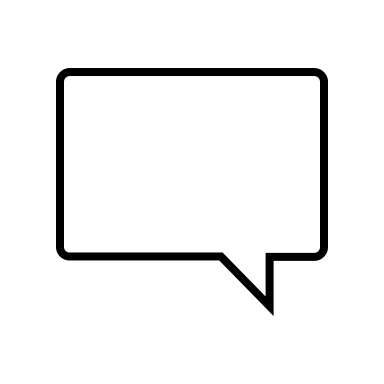 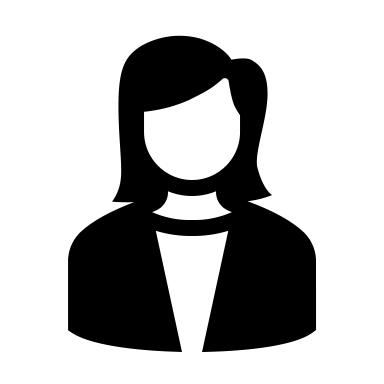 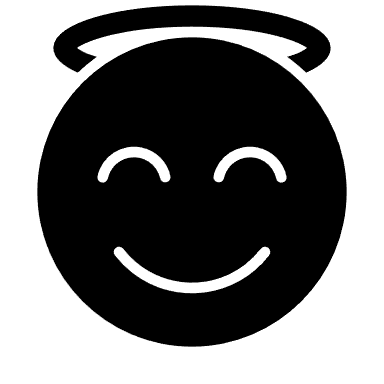 [Speaker Notes: Prior work shows that uniqueness implies witness encryption even with honest prover and without zero knowledge

It is known that unique proof require strong assumptions that imply witness encryption even when we have an honest prover and when we drop the requirement for zero knowledge

We can convert the Sahai-Waters proof into one with unique proofs using injective OWF. But again this still requires iO so, can we hope of for a unique proof that does not require iO?]
The Model and Our Results
[Speaker Notes: So, in this work we consider two relaxations for unique zero knowledge proofs. For the notion that we consider, we require there to be statistically unique proof for NP languages with computationally unique witnesses. We mean that any adversary who knows two different accepting proofs for a statement x, must also know two different witnesses for the statement. 

We also consider UNIZKs with prover setup where the given a crs the prover samples a secret key public key pair (sk,pk) to produce proofs for arbitrarily many statements. While we do not require that the public key be unique, we do require that once it is fixed, subsequent proofs are unique. And in fact the generation of the public key is randomized. This implies standard nizks without prover setup by making the pk apart of the proof.

We additionally show that removing either of these two constrains implies witness prf with implies witness encryption.]
The Model and Our Results
Assuming the hardness of Learning with Errors (LWE), we build multi-theorem Unique NIZKs (UNIZKs) for NP satisfying adaptive* soundness/uniqueness/zero-knowledge.
[Speaker Notes: We construct unique zero knowledge proofs and assuming LWE we build UNIZKs satisfying adaptive soundness/uniqueness/zero-knowledge where adaptive means that the adversary is allowed to see the crs before choosing statement.]
Prior Work
Fair Zero-Knowledge [Lepinski, Micali, shelat 05]
Essentially equivalent definition of uniqueness but they achieve UNIZKs under Quadratic Residuosity
Open question to get UNIZKs from other assumptions

Steganography Free Zero Knowledge (SF-ZK) [Abdolmaleki et al. 22] 
Similar definition but interactive proof and interactive setup between P and V
[Speaker Notes: The UNIZs model was initiated by Lepinski, Micali, and shelat in 2005 as an application to Fair ZK and they achieve UNIZKs under Quadratic Residuosity. They left open the question of how to get UNIZKS under different assumptions.

The work Steganography Free Zero Knowledge [AFG+22] defines a similar notion to unique proofs to the one that we consider but theirs is interactive.]
Application: Steganography Detection
Consider a server that generates DSA signatures
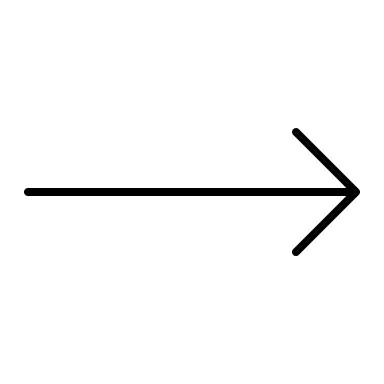 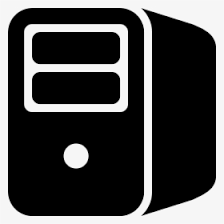 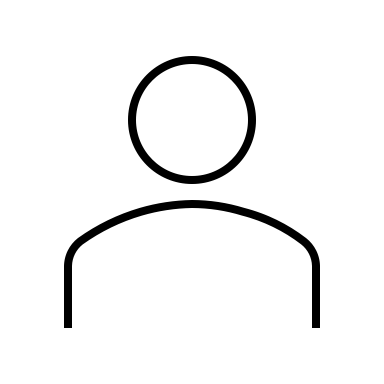 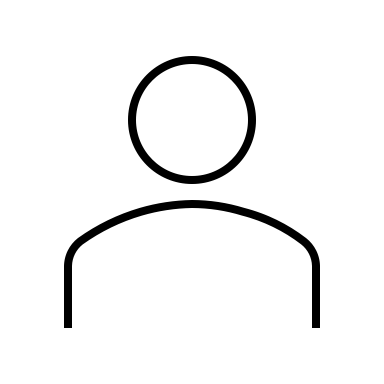 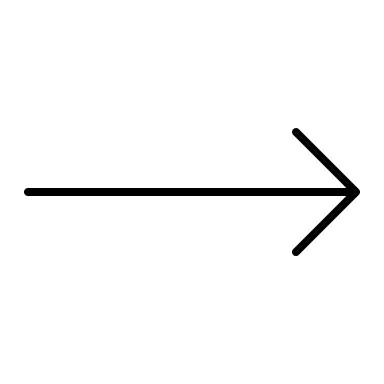 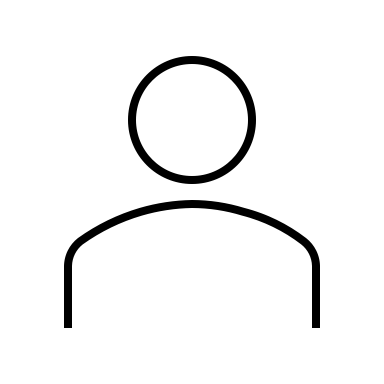 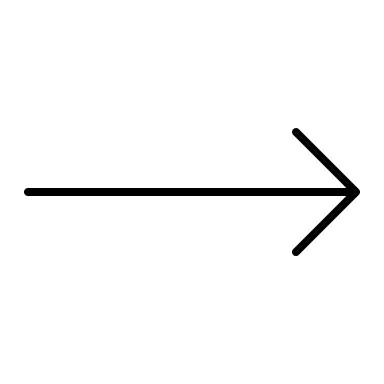 [Speaker Notes: Consider the following scenario. There is some certificate authority who stores a secret key on a server that generates DSA signatures. And so maybe it interacts with some clients for whom it is creating these signatures.]
Application: Steganography Detection
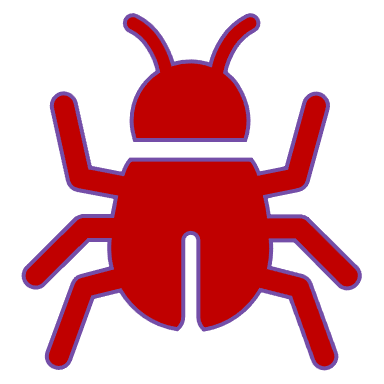 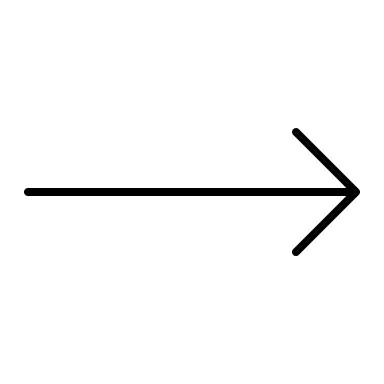 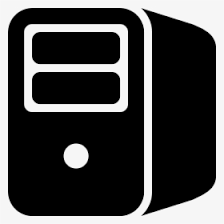 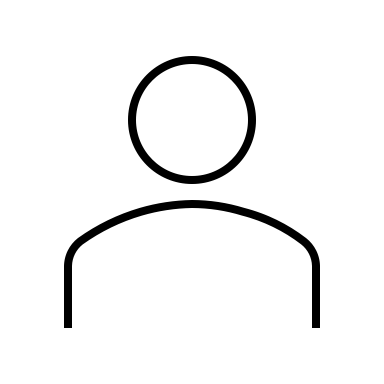 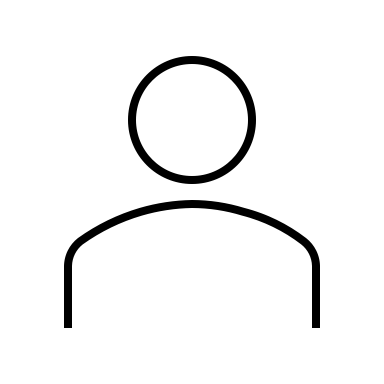 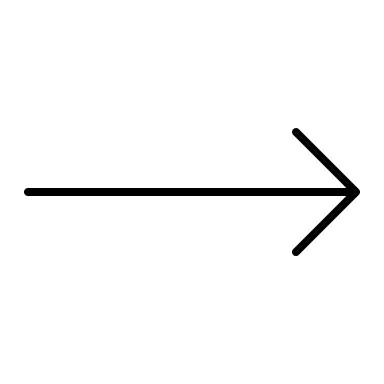 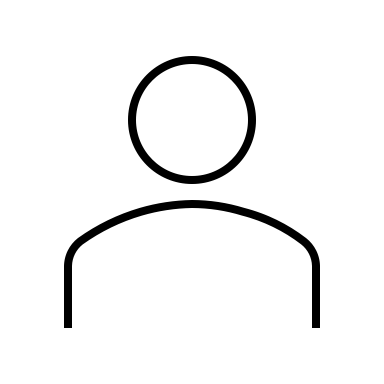 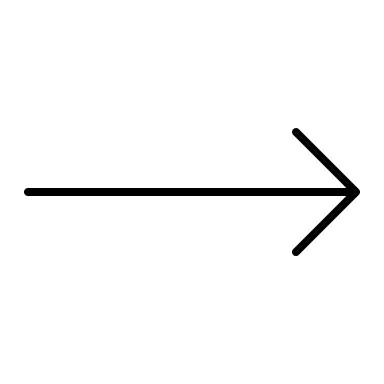 [Speaker Notes: One thing that we may want to ensure here is that if the server is compromised in the future then there is not way for the compromised server to leak information about the secret key. The issue is that the DSA signatures are randomized. So it is possible that the corrupted server could choose signatures in a way that steganographically leaks some information about the key]
Application: Steganography Detection
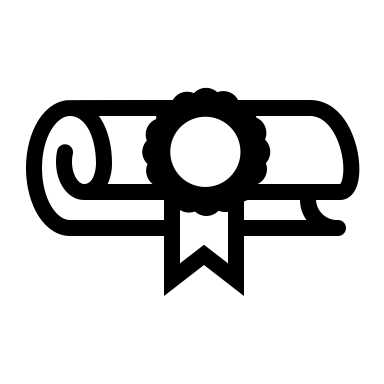 Authority sets up a PRF
Server uses a UNIZK to prove that randomness used is from PRF
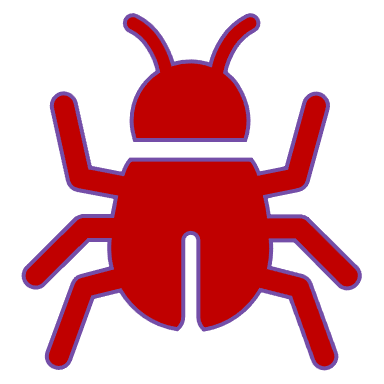 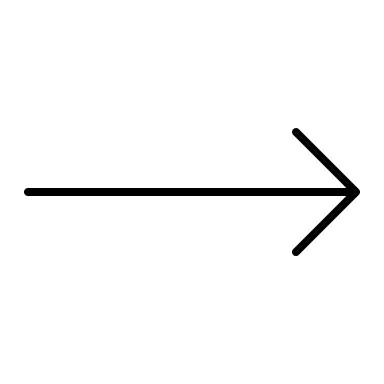 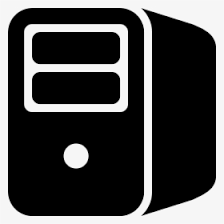 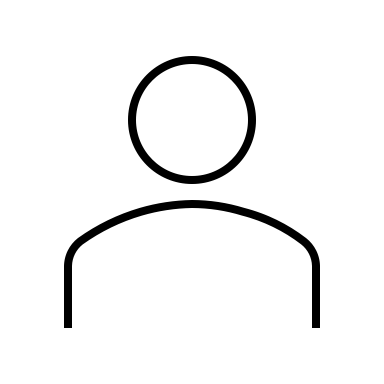 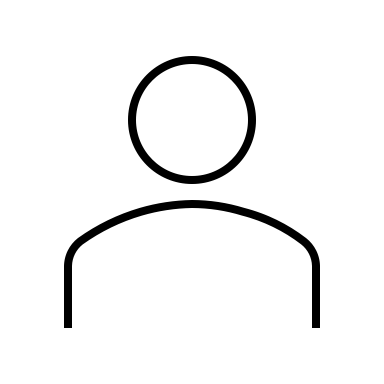 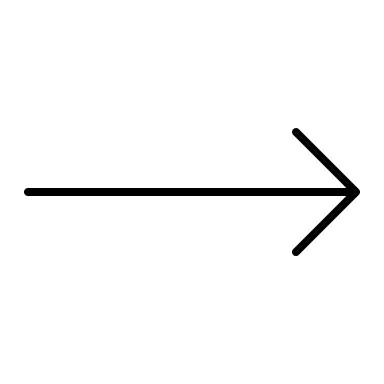 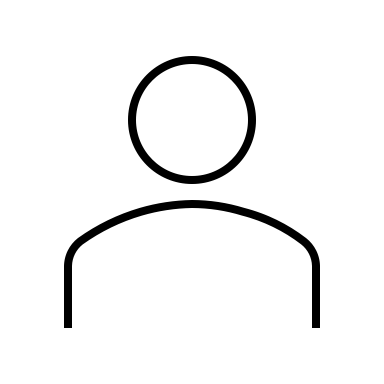 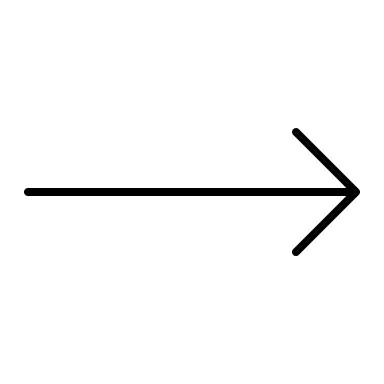 [Speaker Notes: To ensure that these interactions are free from any steganography communication. The signing authority could additionally set up a PFR, and then require that the server outputs a UNIZK that any randomness used is generated using this PRF certifying that no steganographic communication is done]
Recall:
Multi-theorem UNIZK satisfying adaptive soundness/uniqueness/zero-knowledge against maliciously generated keys
[Speaker Notes: Recall that we build a multi-theorem unizk]
Recall:
Multi-Single theorem UNIZK satisfying adaptive soundness/uniqueness/zero-knowledge against maliciouslyhonestly generated keys
[Speaker Notes: We start, however, with a simpler version only satisfying the standard notions of soundness/uniqueness/zero-knowledge and relaxing the requirement for multi-theorem compatibility]
Single Theorem UNIZK with Honest Prover Setup
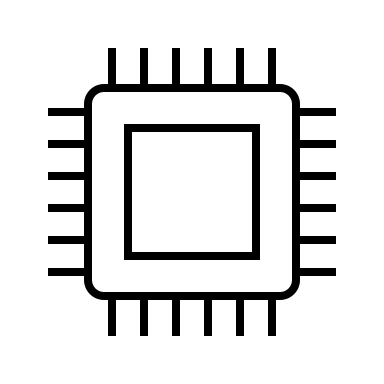 [Speaker Notes: Suppose our NP statements are represented by some circuit C.]
Single Theorem UNIZK with Honest Prover Setup
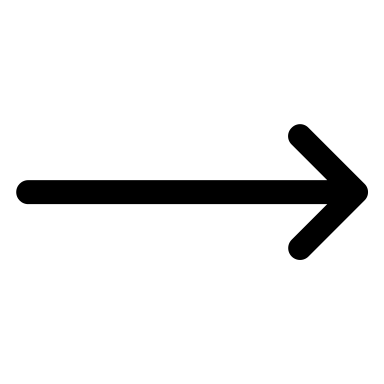 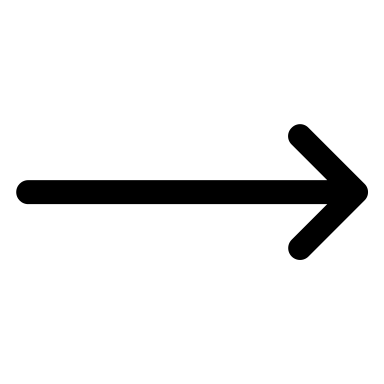 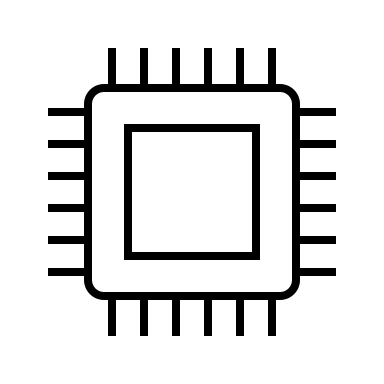 [Speaker Notes: Which on input a valid witness w, output 1]
Single Theorem UNIZK with Honest Prover Setup
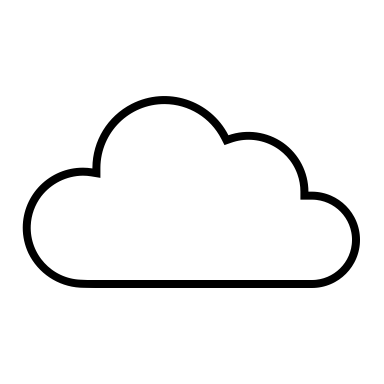 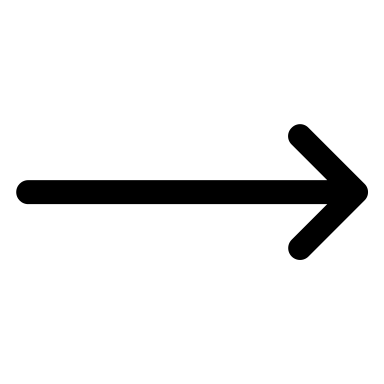 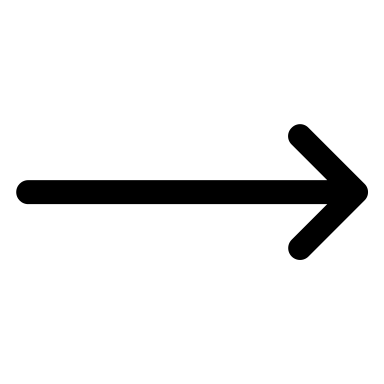 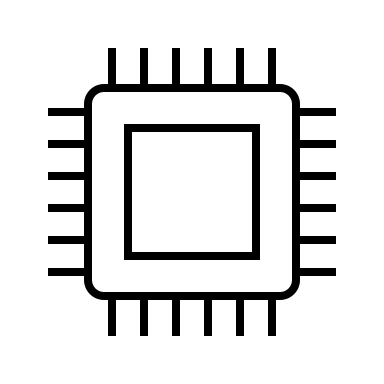 [Speaker Notes: The crs consists of a commitment key]
Single Theorem UNIZK with Honest Prover Setup
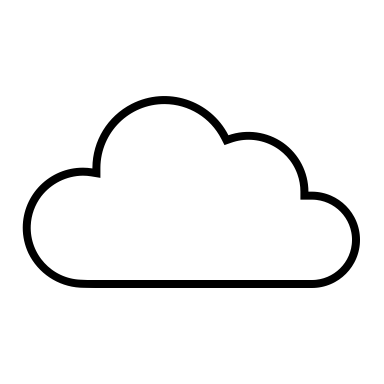 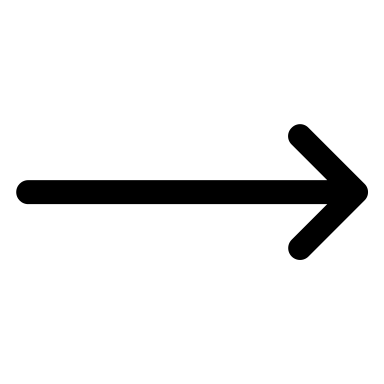 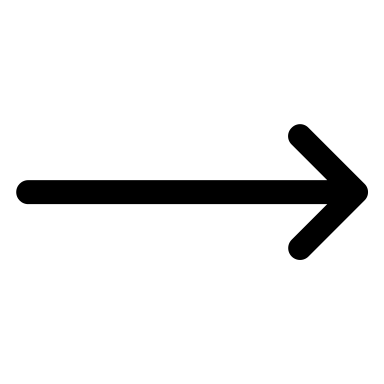 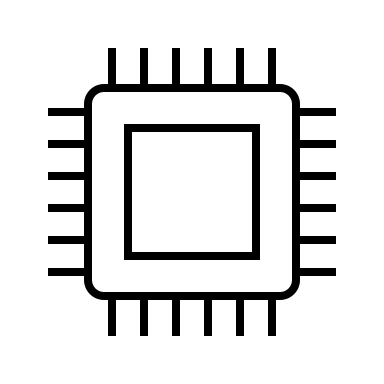 [Speaker Notes: The crs consists of a commitment key]
Single Theorem UNIZK with Honest Prover Setup
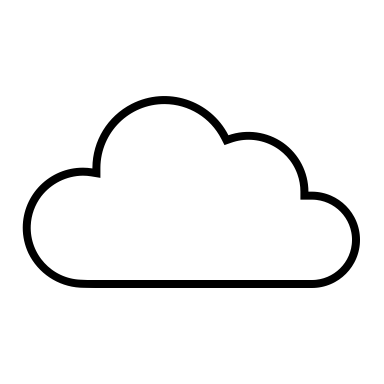 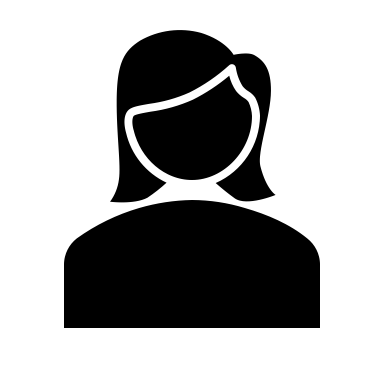 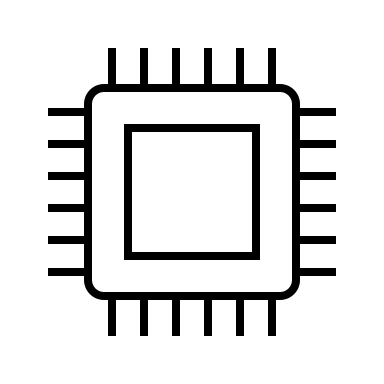 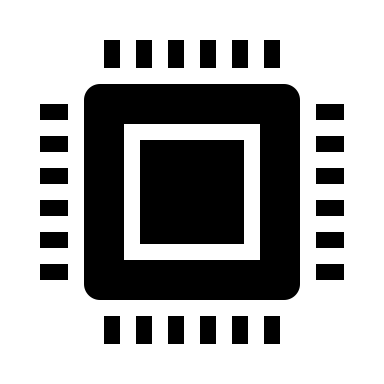 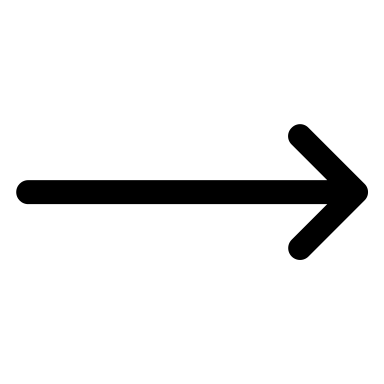 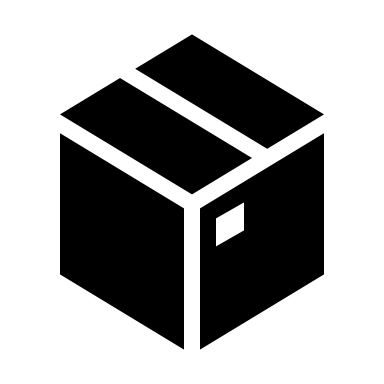 commitments 
to labels
[Speaker Notes: Now to generate keys, the honest prover (1) garbles a universal circuit U using a perfectly correct garbling scheme and (2) commits to each of the labels using commitments with statistically unique openings]
Single Theorem UNIZK with Honest Prover Setup
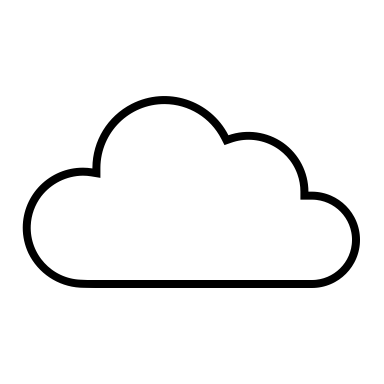 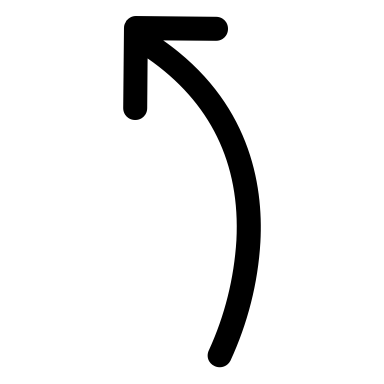 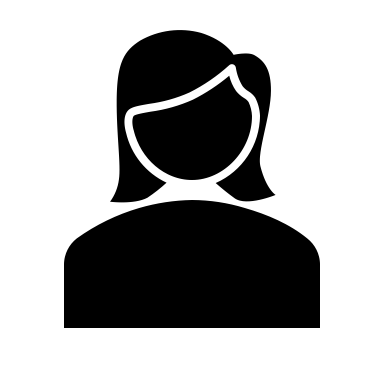 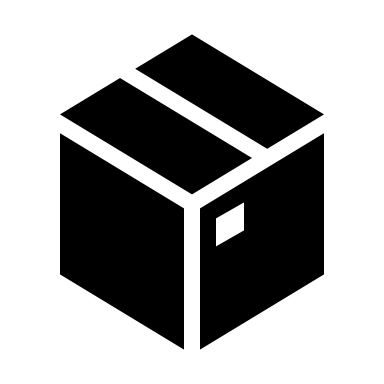 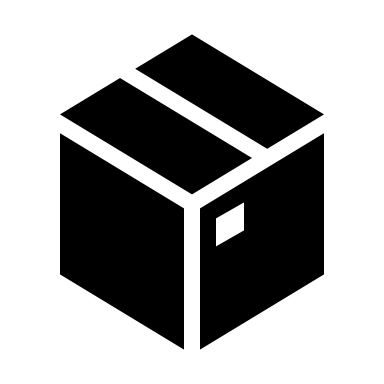 commitments 
to garbling 
randomness
commitments 
to labels
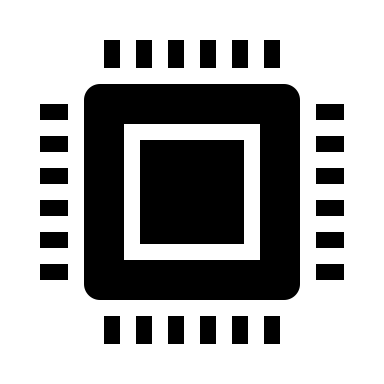 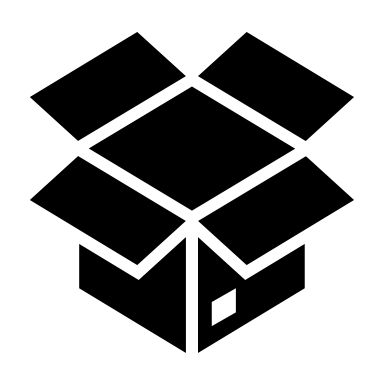 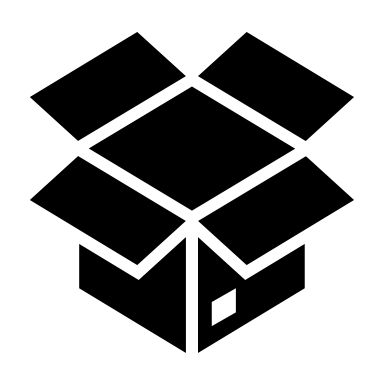 openings 
to labels
openings
to garbling 
randomness
[Speaker Notes: Then the prover defines
	pk = garbled circuit, commitments to the labels  (permuting the labels corresponding to the witness), a commitment to the garbling randomness
	sk = garbling randomness and openings to commitments]
Single Theorem UNIZK with Honest Prover Setup
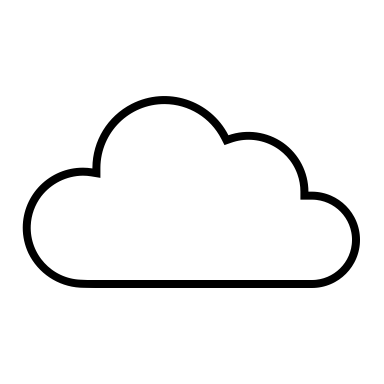 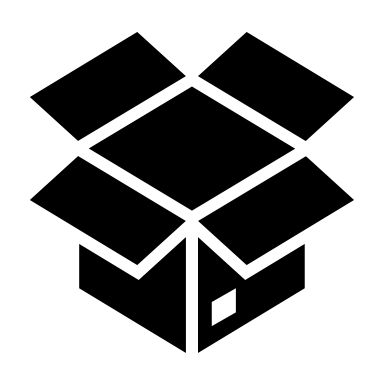 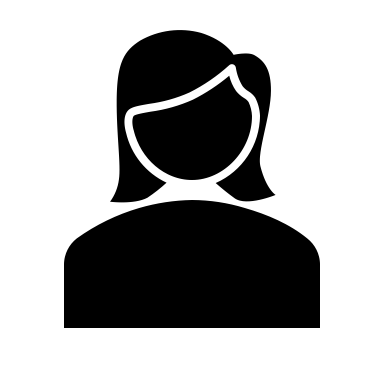 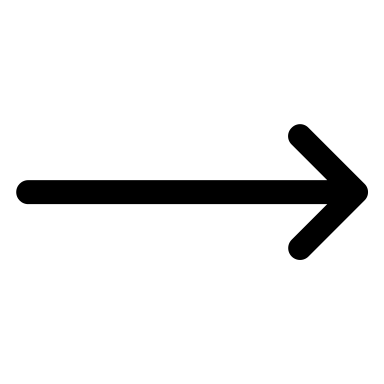 [Speaker Notes: To prove the prover will send the openings to the labels corresponding to the C||w]
Single Theorem UNIZK with Honest Prover Setup
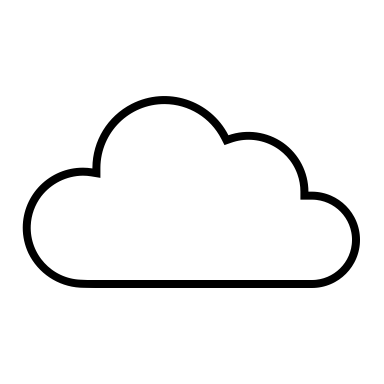 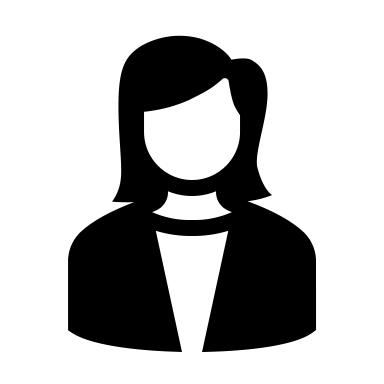 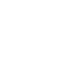 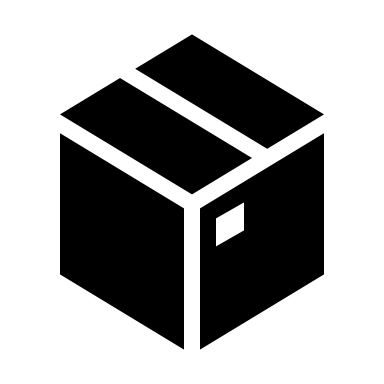 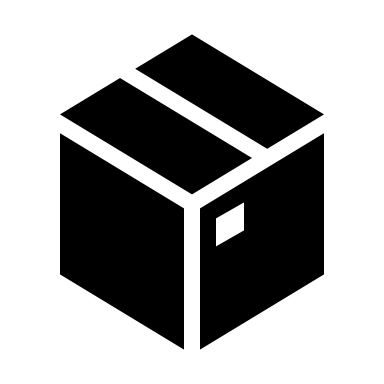 commitments 
to garbling 
randomness
commitments 
to labels
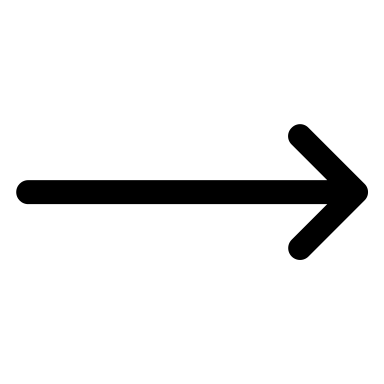 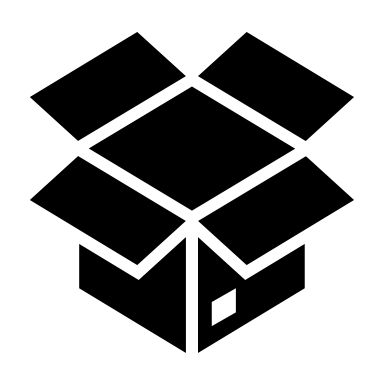 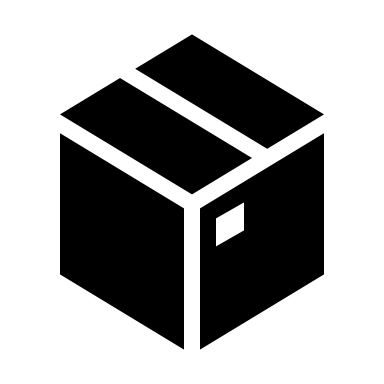 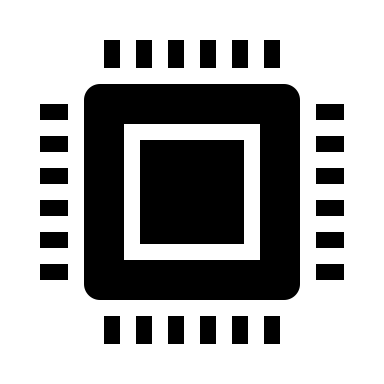 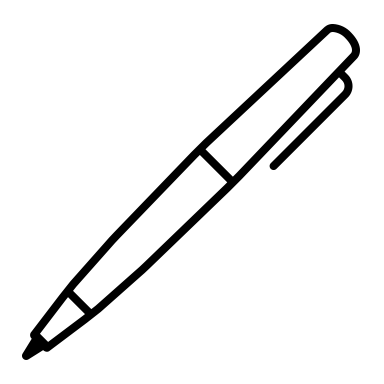 correspond?
and
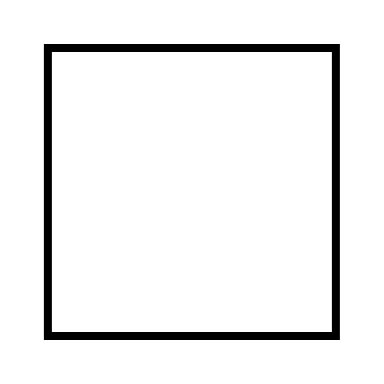 openings
labels
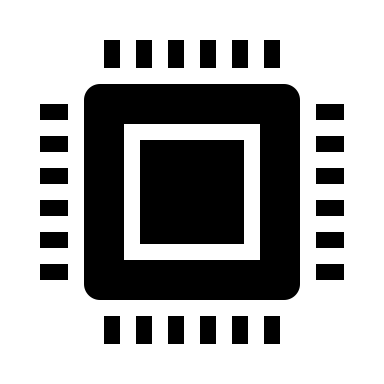 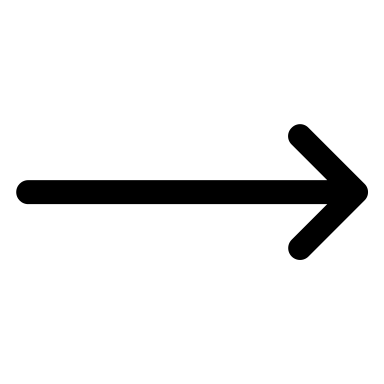 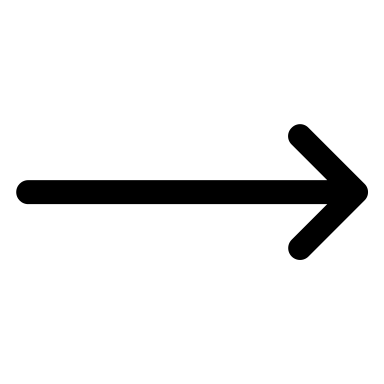 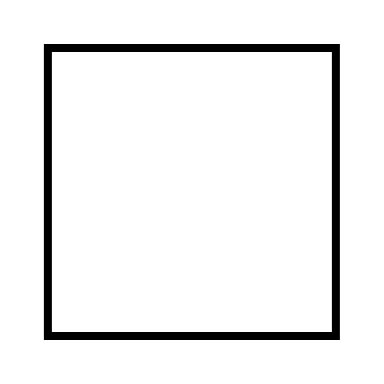 [Speaker Notes: The verifier will check that the openings correspond to the commitments in the pk and that the garbled circuit evaluates to 1]
Proof Intuition
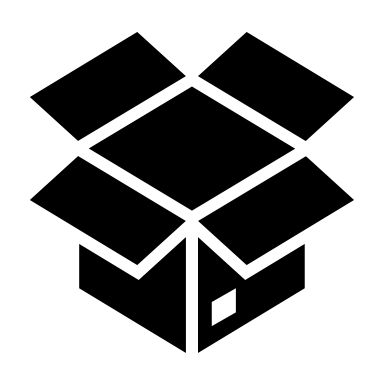 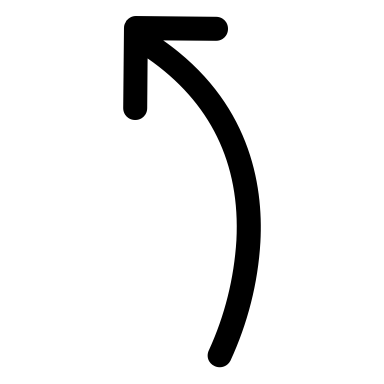 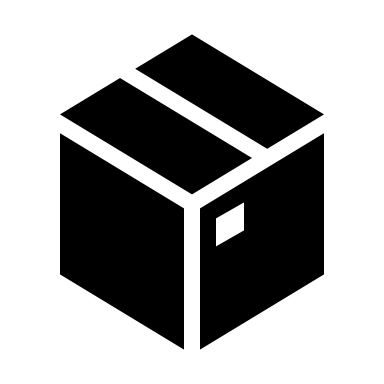 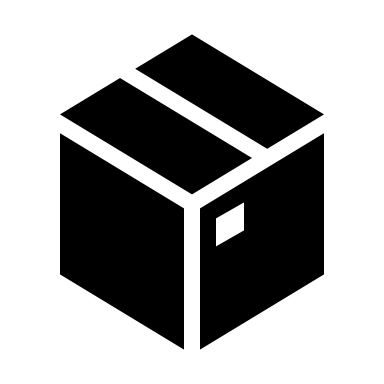 commitments 
to garbling 
randomness
commitments 
to labels
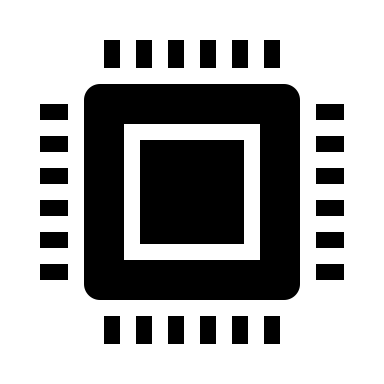 [Speaker Notes: Zero Knowledge follows from the hiding of the commitment
Soundness follows from the binding of the commitments and the correctness of the garbling scheme
We have knowledge soundness if the commitment scheme is extractable
Uniqueness holds as long as the commitments have statistically unique openings]
Recall:
Multi-Single theorem UNIZK satisfying adaptive soundness/uniqueness/zero-knowledge against maliciouslyhonestly generated keys
[Speaker Notes: So now we have a single theorem UNIZK which satisfies soundness/uniqueness/zero-knowledge against honestly generated key. In order to get close to what we want we will first show how to transform the previous scheme into a multi theorem scheme. This will require a bit of careful working.]
Recall:
Multi-theorem UNIZK satisfying adaptive soundness/uniqueness/zero-knowledge against maliciouslyhonestly generated keys
[Speaker Notes: So now we have a single theorem UNIZK which satisfies soundness/uniqueness/zero-knowledge against honestly generated key. In order to get close to what we want we will first show how to transform the previous scheme into a multi theorem scheme. This will require a bit of careful working.]
Transformation to Multi-theorem: Take 1
Similar to transformation from one-time to many-time signatures
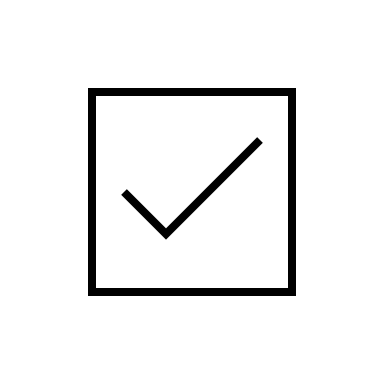 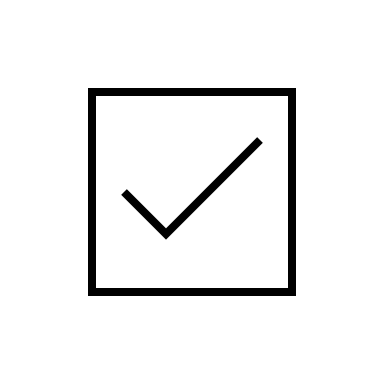 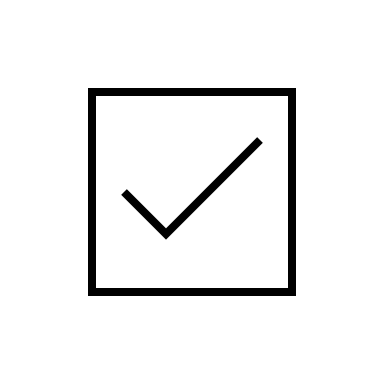 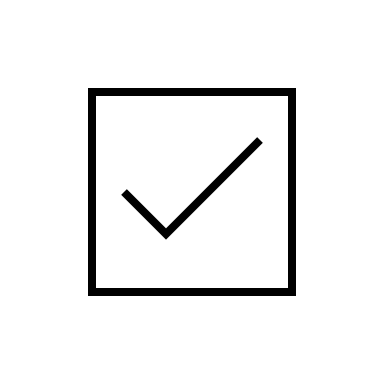 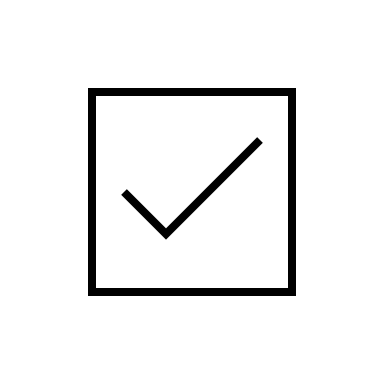 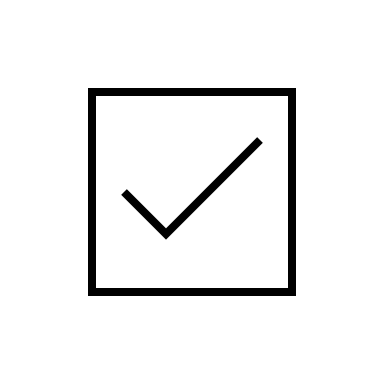 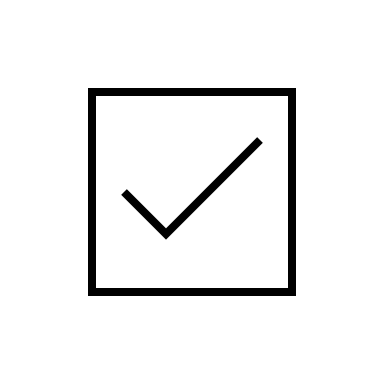 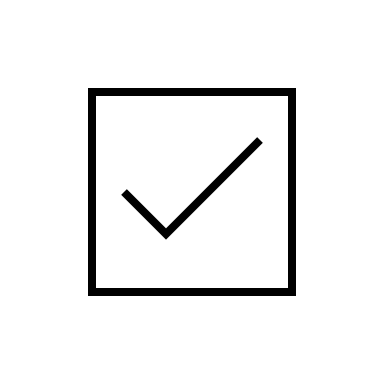 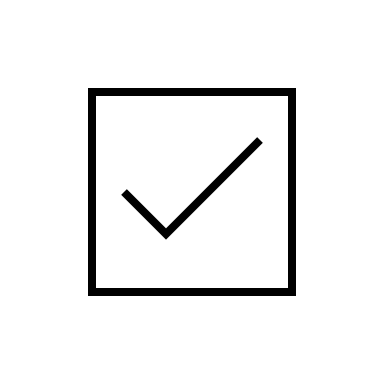 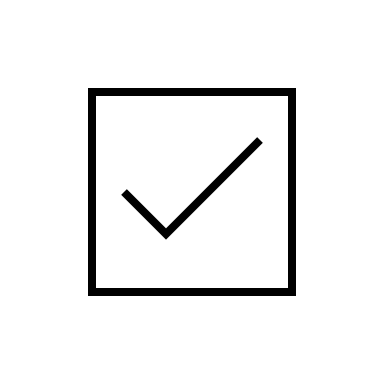 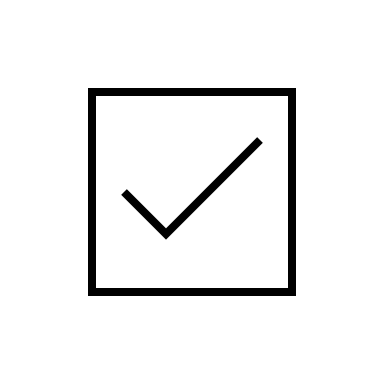 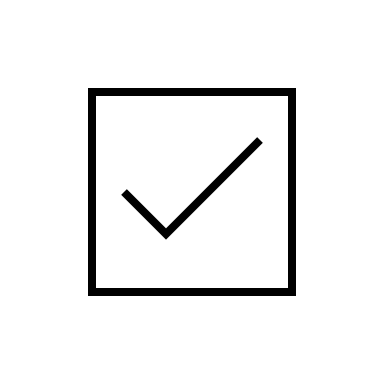 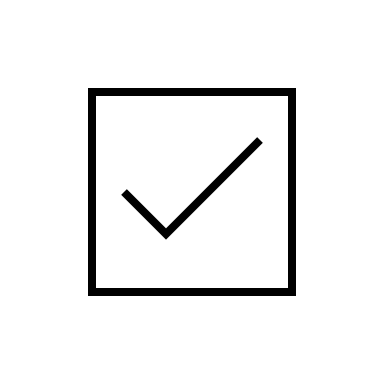 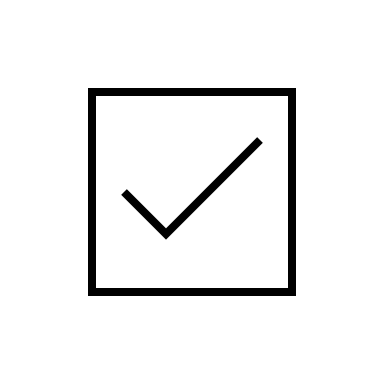 . . .
. . .
[Speaker Notes: We begin with a natural transformation. Which is closely related to the transformation from one time signature to many time signatures.


Next, we consider a binary tree and associate with each node a (pk,sk) pair]
Transformation to Multi-theorem: Take 1
Similar to transformation from one-time to many-time signatures
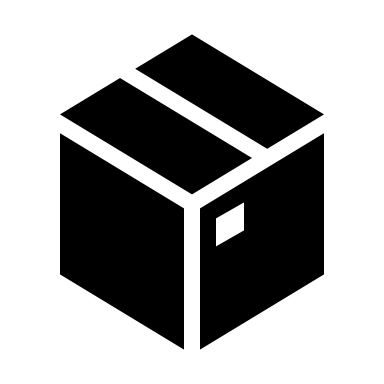 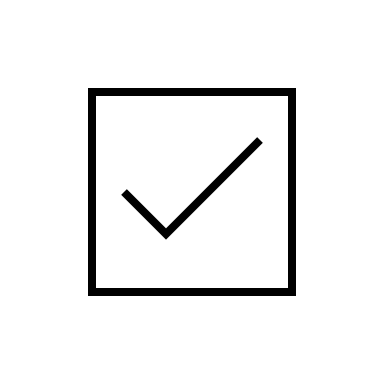 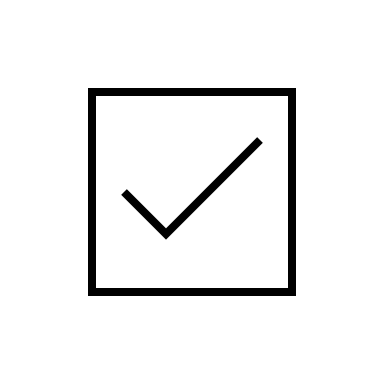 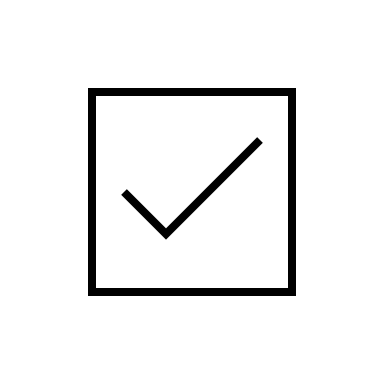 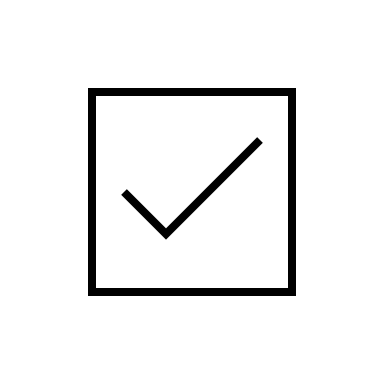 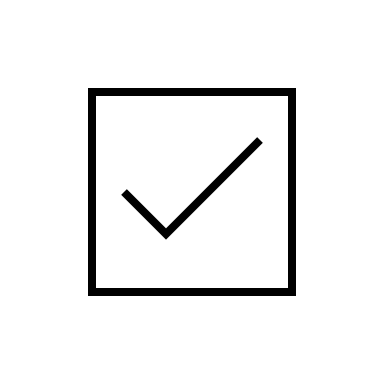 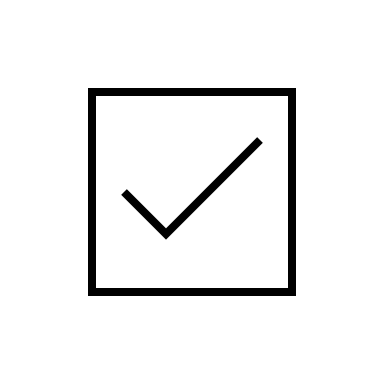 commitment to 
PRF
Madre
Niño
Niña
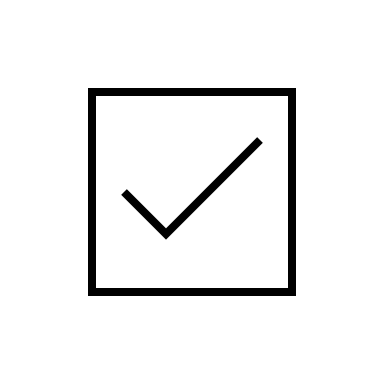 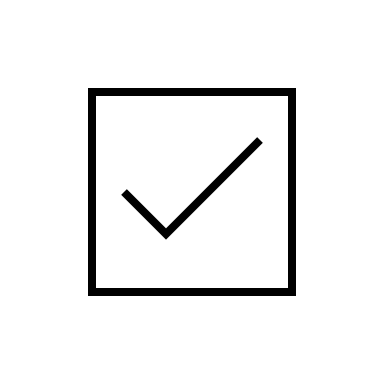 Proves that task #1 is done wrt a committed PRF key using single theorem UNIZK
[Speaker Notes: If we zoom in to a parent node with is two children nodes. We can consider the parent node to be a function that does two things
It generates the (pk_0, sk_) and (pk_1, sk_1) of its children
It generates a proof that task 1 was done correctly (with respect to some committed PRF key)

For zero knowledge were going to rely on the fact that the child node keys are generated once and for all, and so there only ever needs to be one proof using the parent (pk,sk)]
Transformation to Multi-theorem: Take 1
Similar to transformation from one-time to many-time signatures
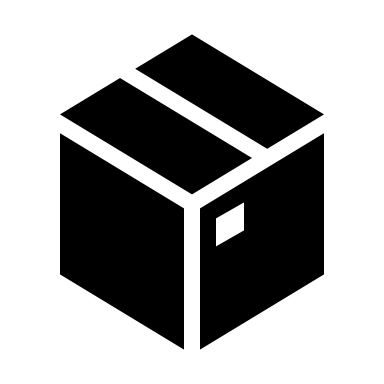 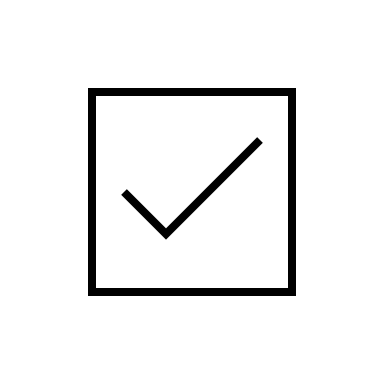 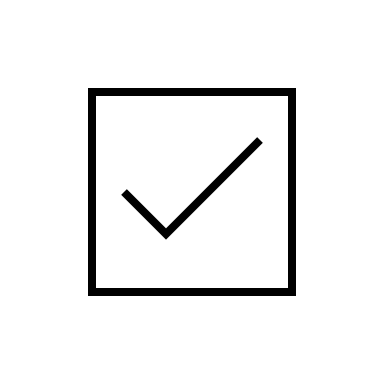 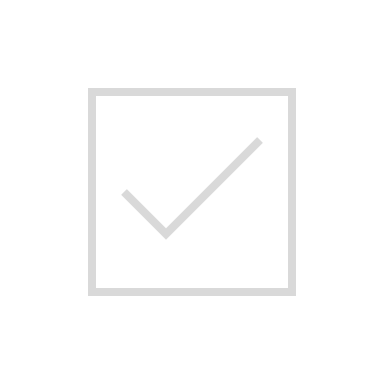 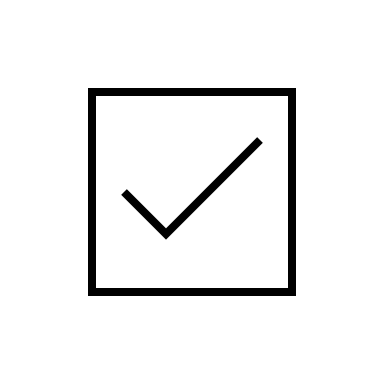 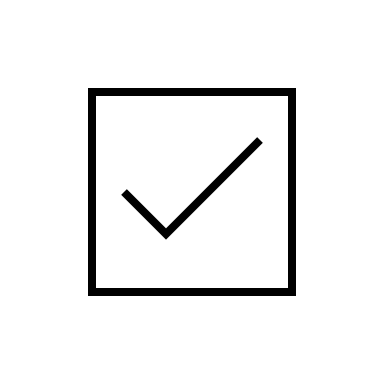 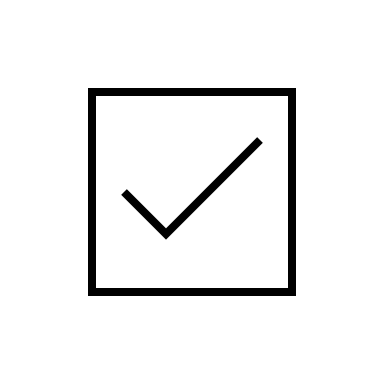 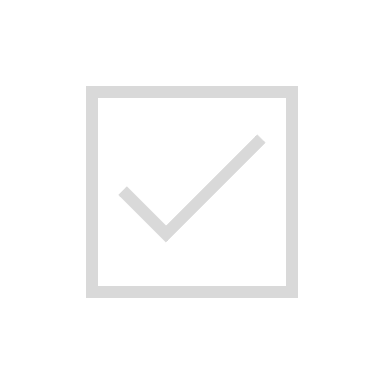 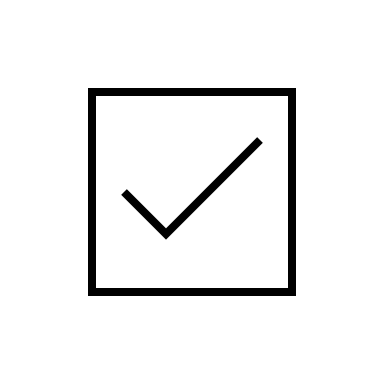 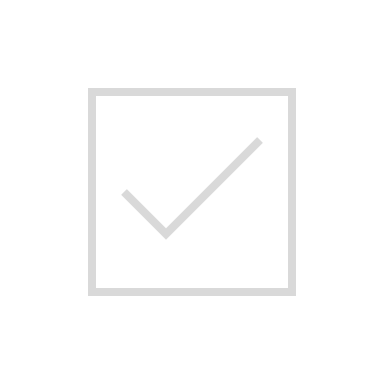 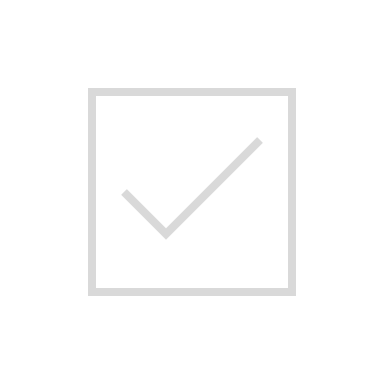 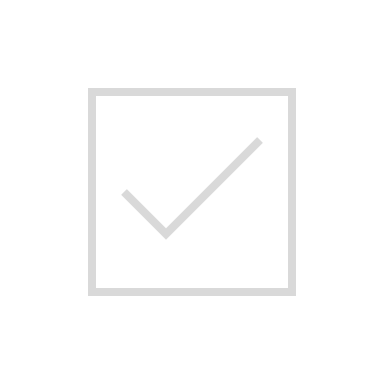 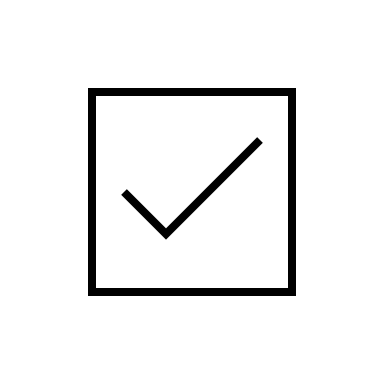 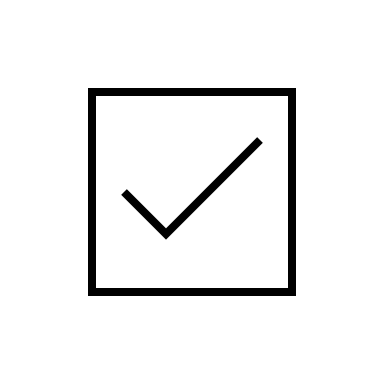 commitment to 
PRF
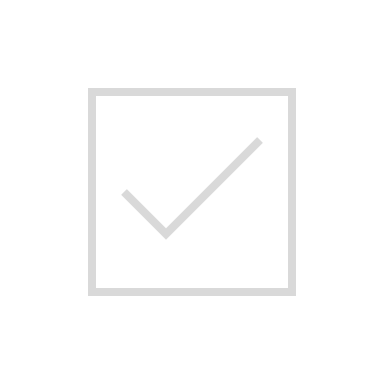 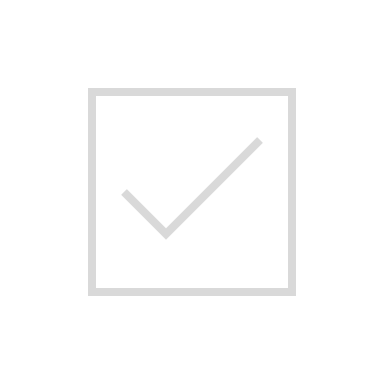 . . .
. . .
[Speaker Notes: To prove, the generate a proof for statement, witness C,w we provide all the public key and the corresponding single theorem proofs]
Transformation to Multi-theorem: Take 1
Similar to transformation from one-time to many-time signatures
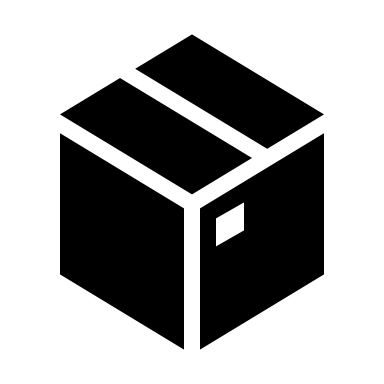 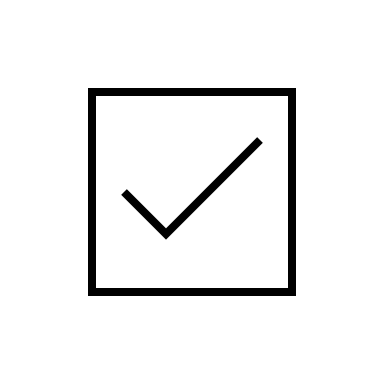 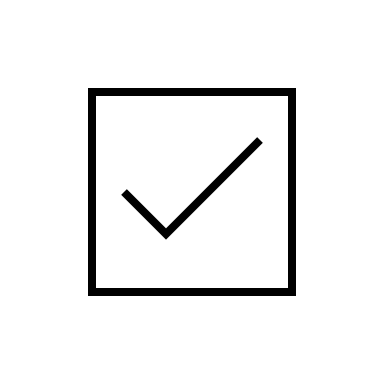 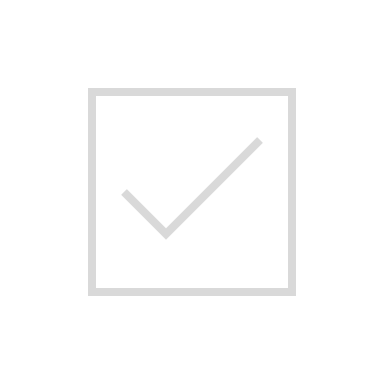 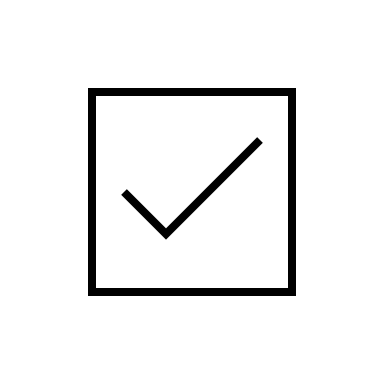 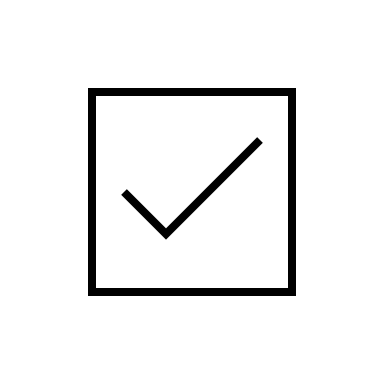 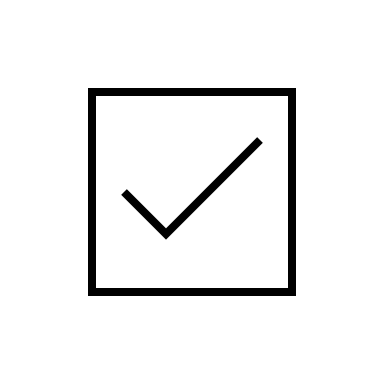 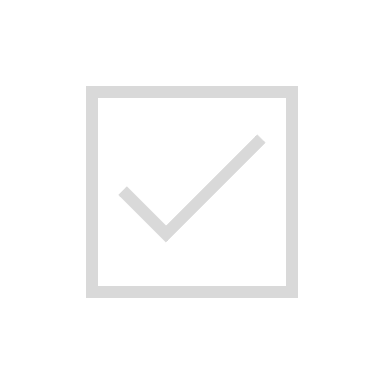 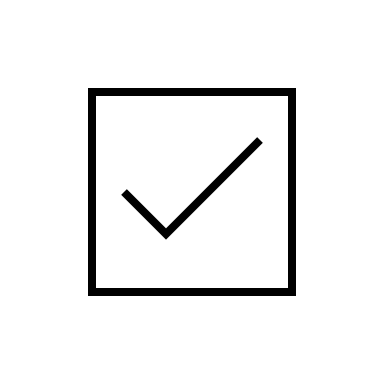 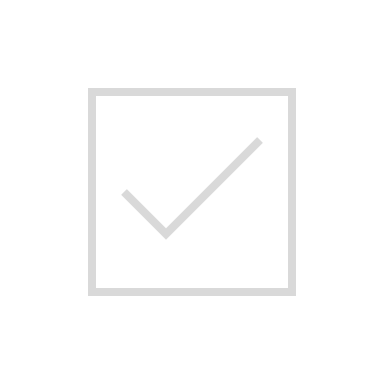 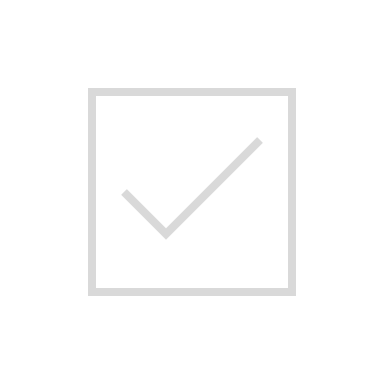 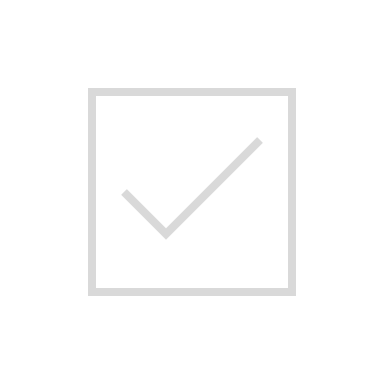 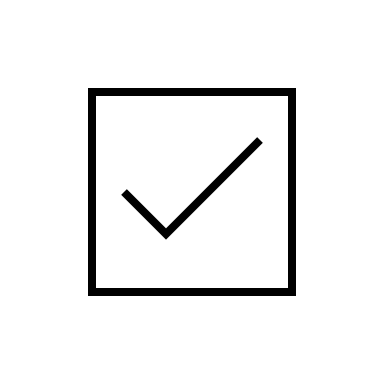 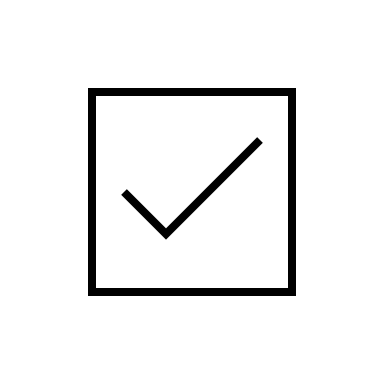 commitment to 
PRF
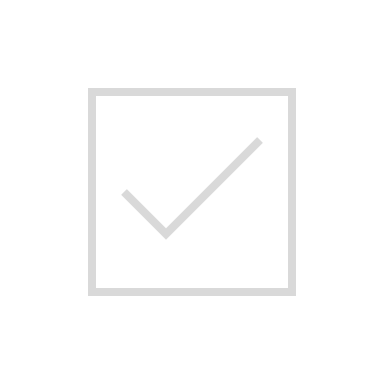 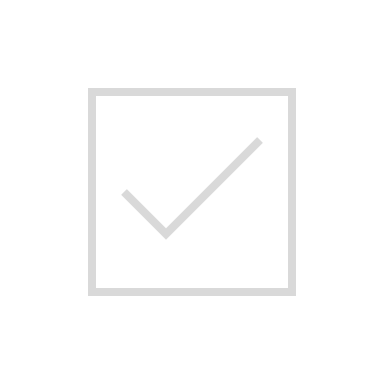 . . .
. . .
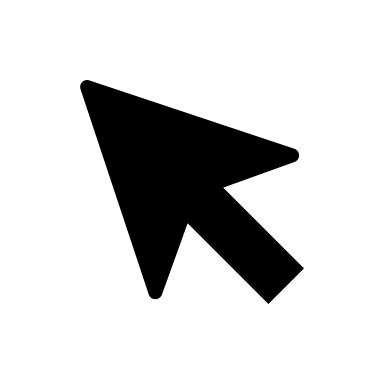 [Speaker Notes: along the path from the root node to the leave indexed by the statement C. And using the (pk_C,sk_C) of the leaf node, we generate a proof for the statement witness pair]
Multi-theorem: Take 1 Summary
Similar to transformation from one-time to many-time signatures
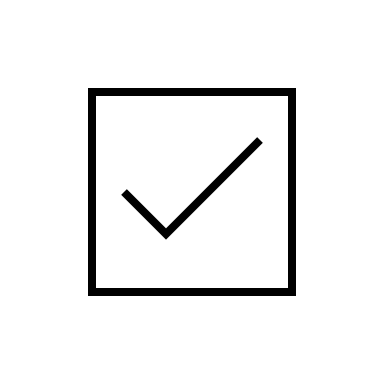 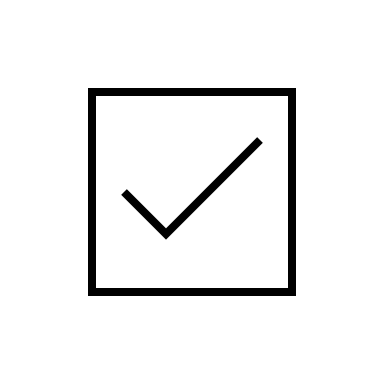 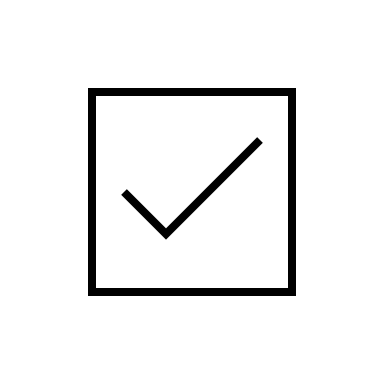 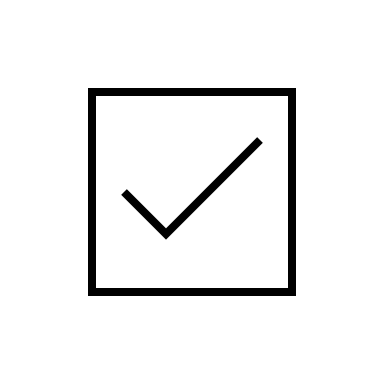 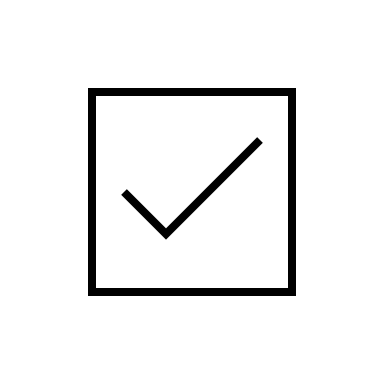 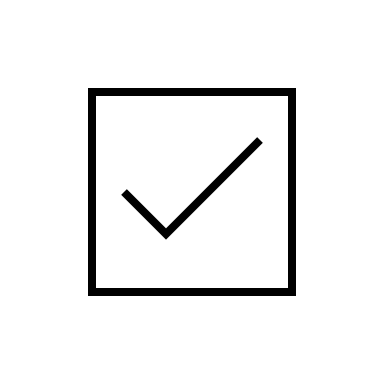 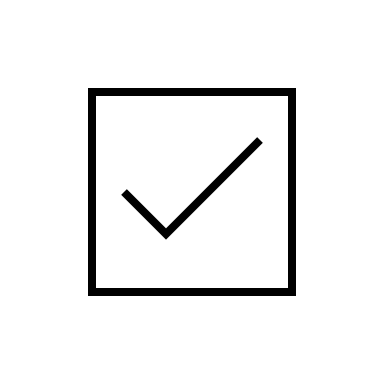 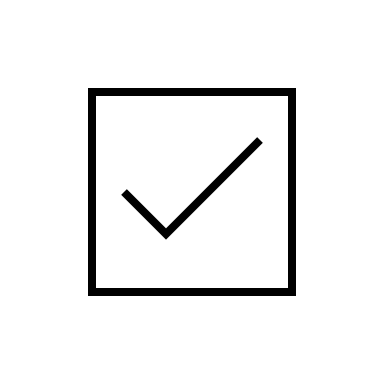 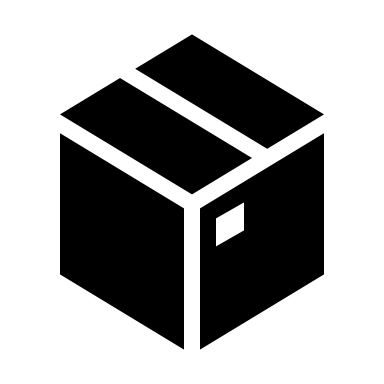 Single theorem
UNIZK
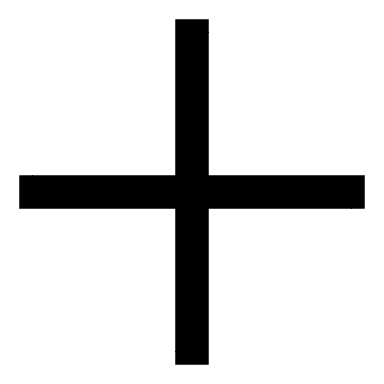 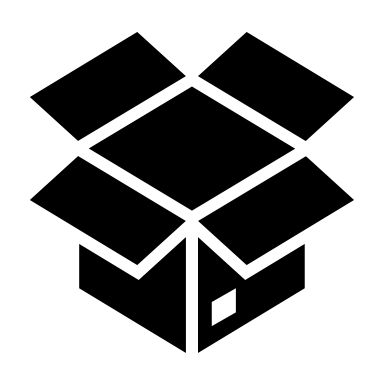 The security of the parent single theorem proofs ensures soundness + uniqueness of the child proofs
[Speaker Notes: To summarize:
pk = {commitment to prf key, pk for all nodes in the path}
sk = {prf key, opening to commitment for pk, sk for all nodes in path}
Proof = {public keys and single theorem proof for nodes along the path from root to leaf, proof of (C,w) \in R using the keys of the leaf nodes}

The multi-theorem verifier accepts as long as all the single theorem-proofs accept
The security if the single theorem proof of each parent node ensure the soundness and uniqueness of the child node proofs]
Issue with previous attempt
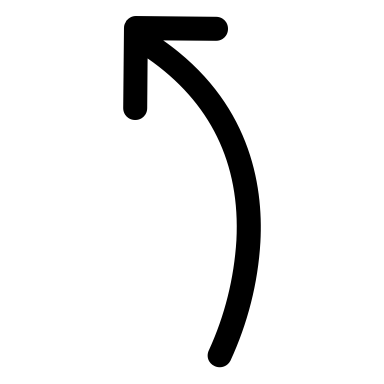 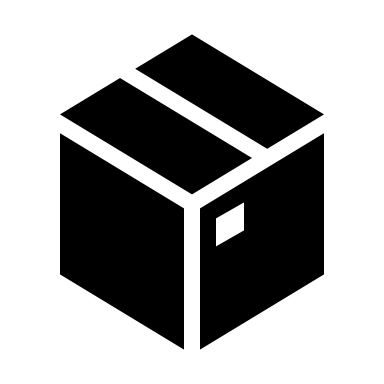 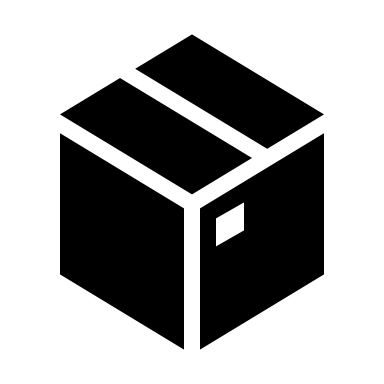 commitments 
to garbling 
randomness
commitments 
to labels
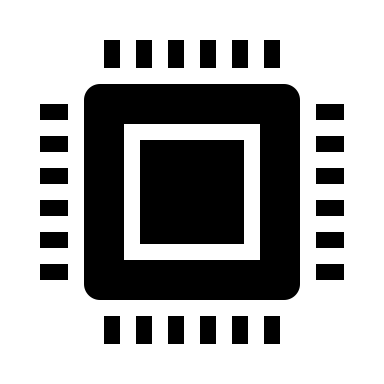 [Speaker Notes: Recall that the public key for the single theorem includes a garbled universal circuit which will grow with the size of its input C]
Issue with previous attempt
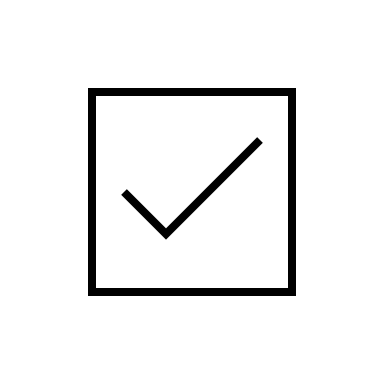 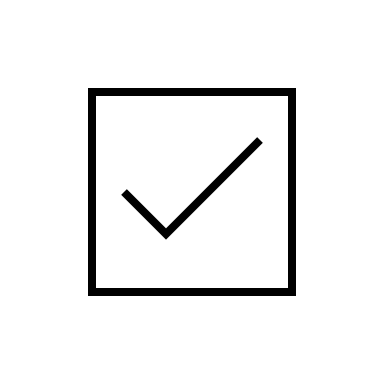 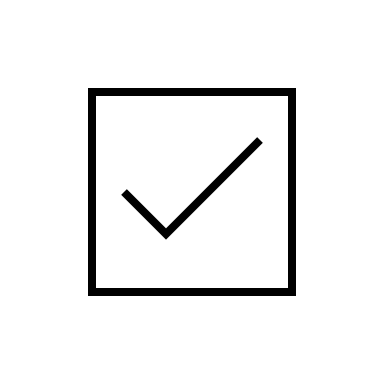 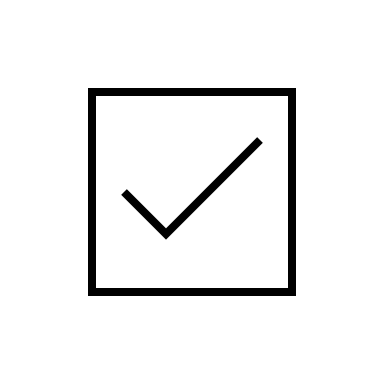 [Speaker Notes: Let n be the size of the statement “My children’s key have been generated correctly”.]
Issue with previous attempt
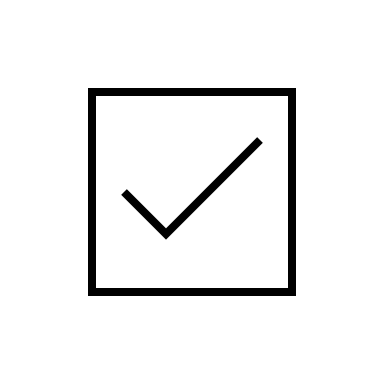 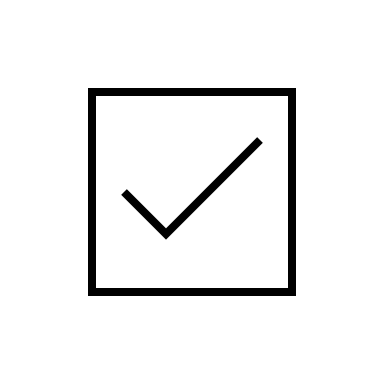 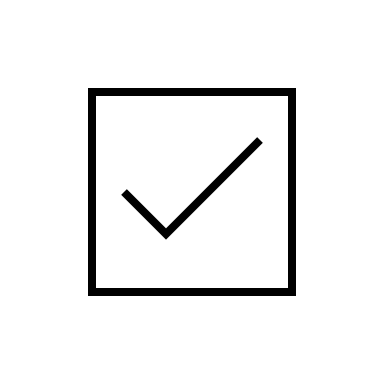 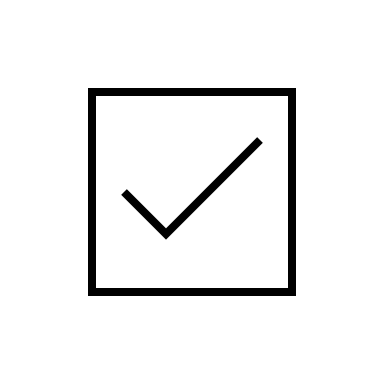 [Speaker Notes: Remember again that the size of pk depends on the size of the statement]
Issue with previous attempt
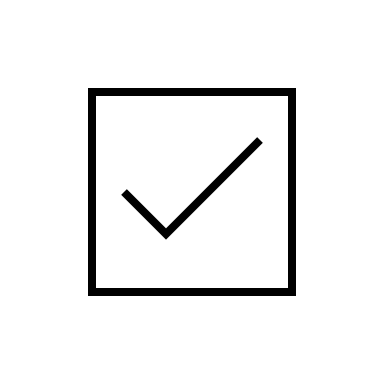 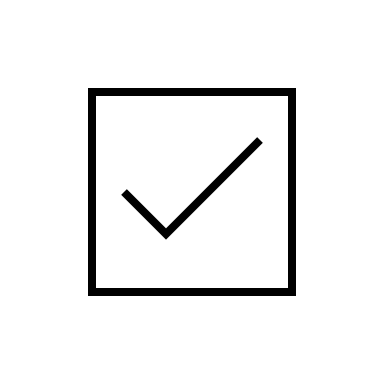 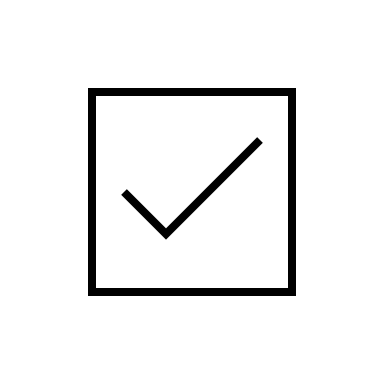 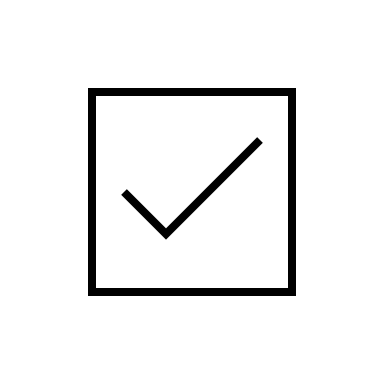 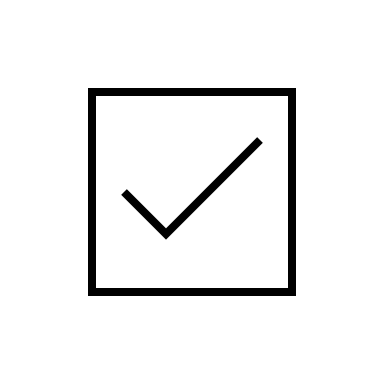 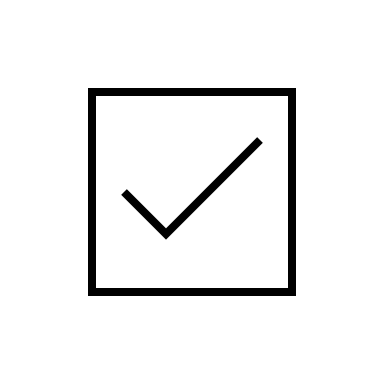 [Speaker Notes: Then the parent node will need a pk of size at least 2n. If we iterate upward, we see that the size of the public key for the root node is exponential in the depth of the tree.

So we need to do this transformation in a slightly different way. We need our single theorem UNIZK to be able to support proving statements about the single theorem setup efficiently.]
Issue with previous attempt
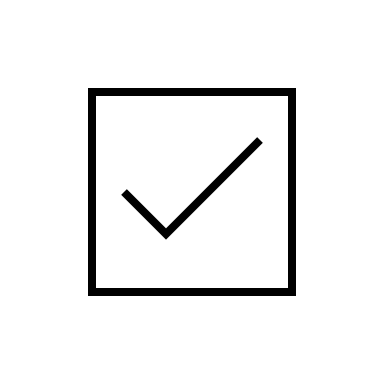 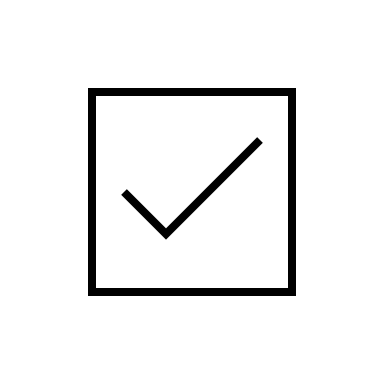 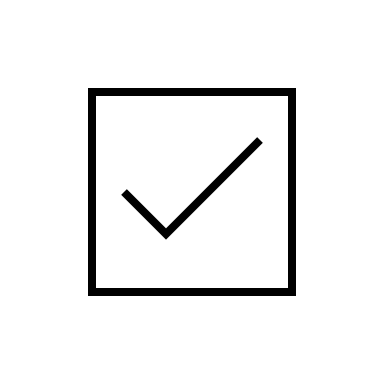 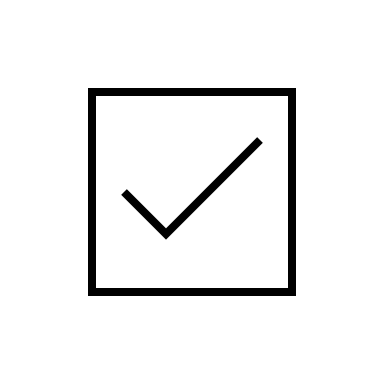 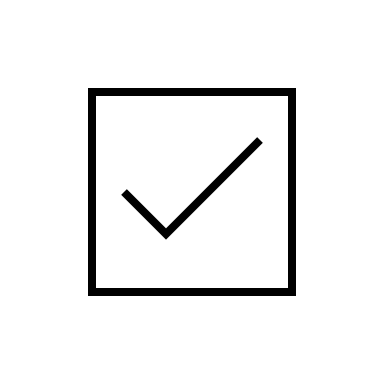 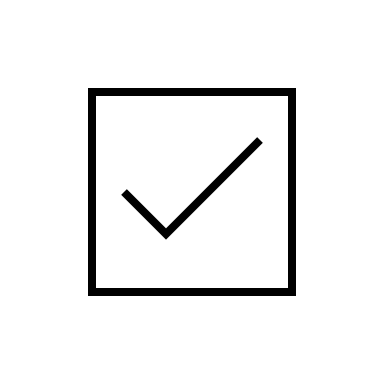 Need a single-theorem UNIZK that can prove statements about setup efficiently
Use FHE to get one with fixed key size for arbitrary statements
[Speaker Notes: Then the parent node will need a pk of size at least 2n. If we iterate upward, we see that the size of the public key for the root node is exponential in the depth of the tree.

So we need to do something slightly different. 

We need our single theorem UNIZK to be able to support proving statements about the single theorem setup efficiently.

So we modify the single theorem construction using FHE to get a single theorem construction with a fixed key size for arbitrary statement. 

This modified one is the one we plug into the tree based construction]
Recall:
Multi-theorem UNIZK satisfying adaptive soundness/uniqueness/zero-knowledge against maliciouslyhonestly generated keys
[Speaker Notes: Now the last thing to do is to ensure security against maliciously generated key]
Recall:
Multi-theorem UNIZK satisfying adaptive soundness/uniqueness/zero-knowledge against maliciously generated keys
[Speaker Notes: Now the last thing to do is to ensure security against maliciously generated key]
Multi-theorem with Malicious Keys
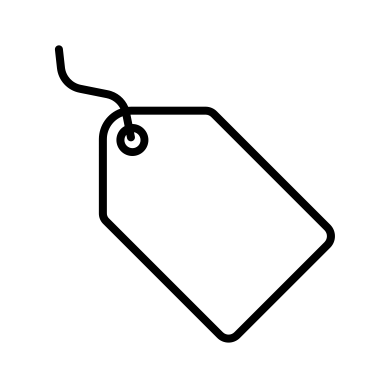 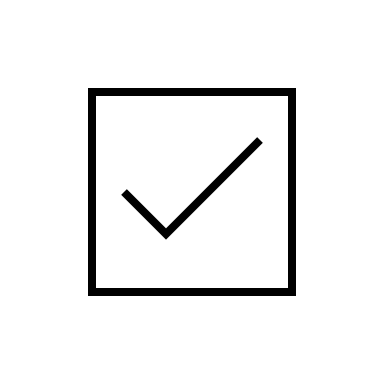 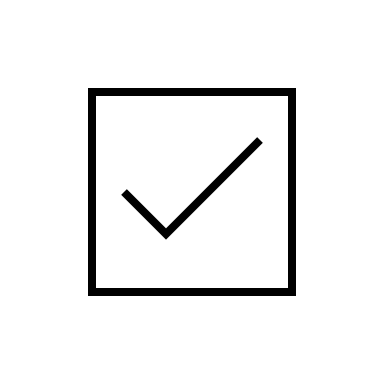 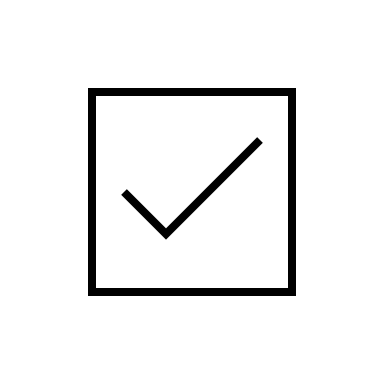 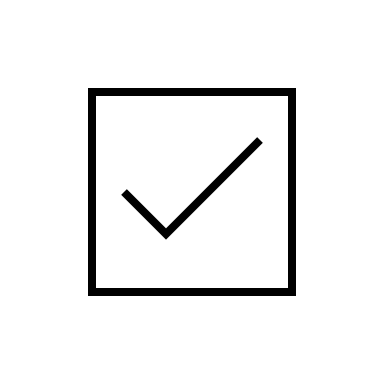 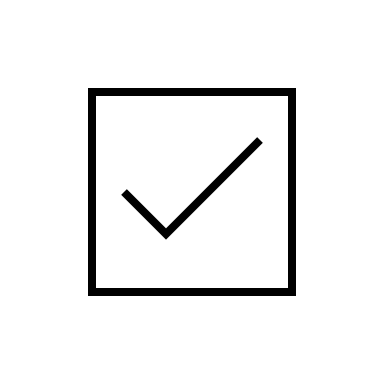 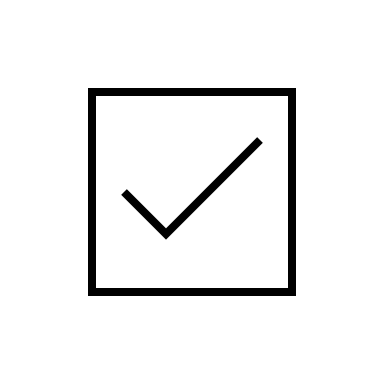 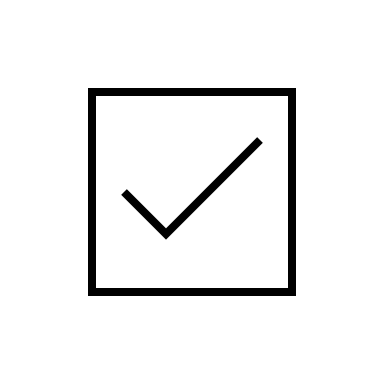 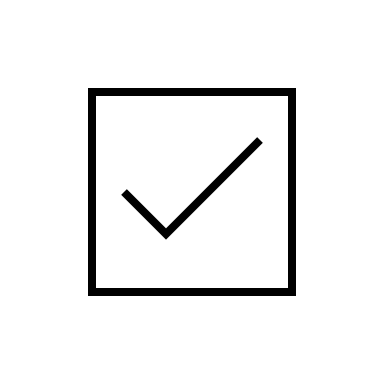 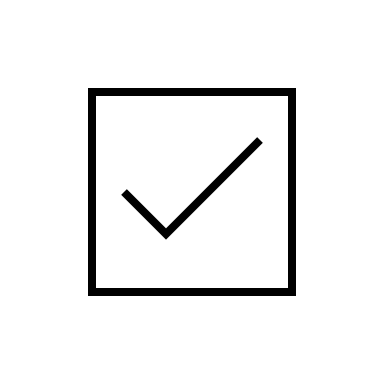 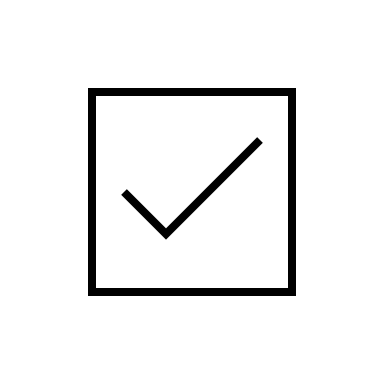 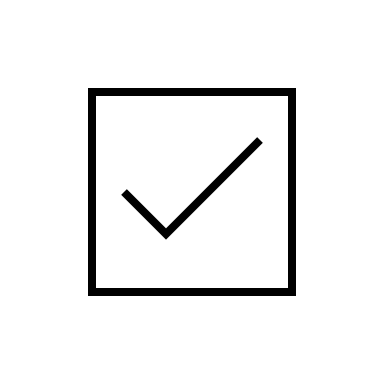 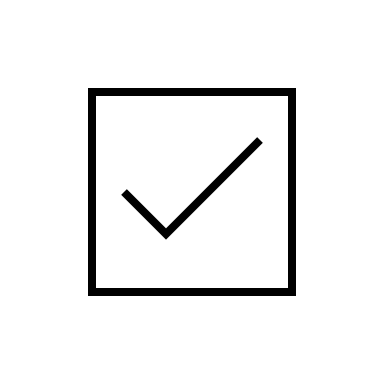 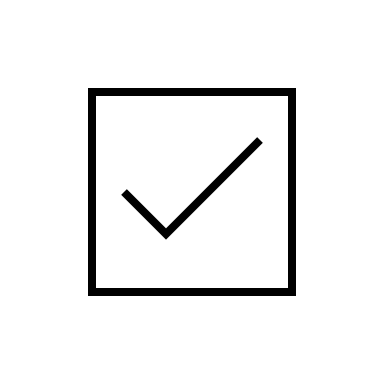 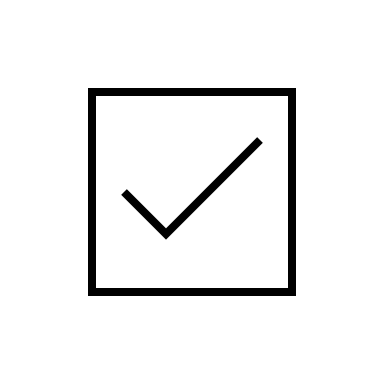 . . .
. . .
[Speaker Notes: Note that all keys in the tree are correctly generated if the root key is honestly generated by soundness of their respective single theorem proofs. So, we attach a non-unique proof that the root (pk,sk) are honestly generated using some randomness to the multi-theorem public key]
Summary
Defining UNIZKs
Application for Steganography Detection
Constructed Single-theorem UNIZKs
Constructed Multi-theorem UNIZKs from Single-theorem 
Constructed Multi-theorem UNIZKs with malicious keys
Thank you!
Proof Intuition for Multi-theorem
Proof Intuition: Multi-theorem Zero Knowledge
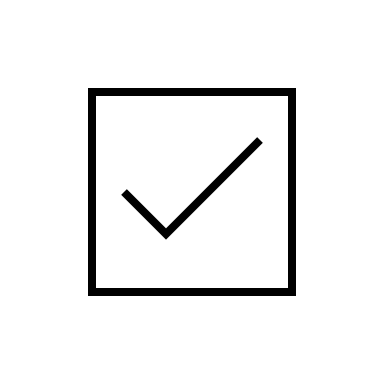 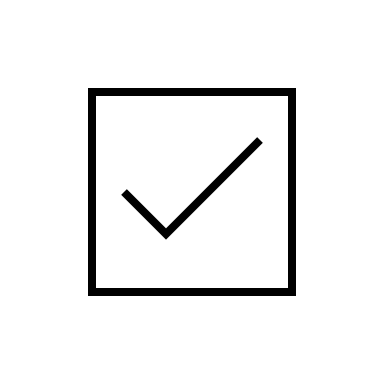 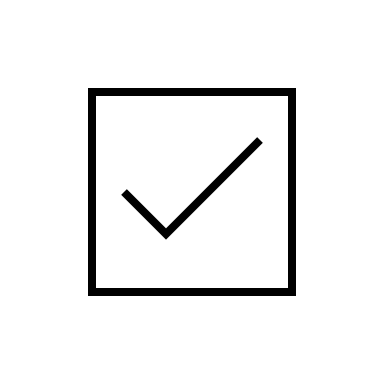 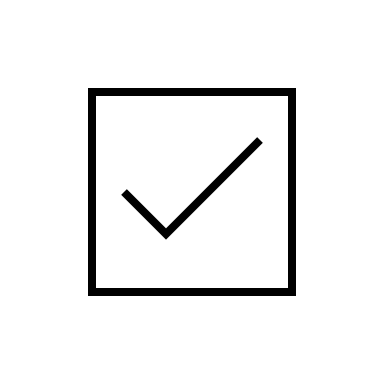 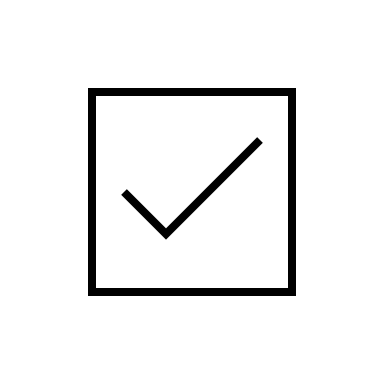 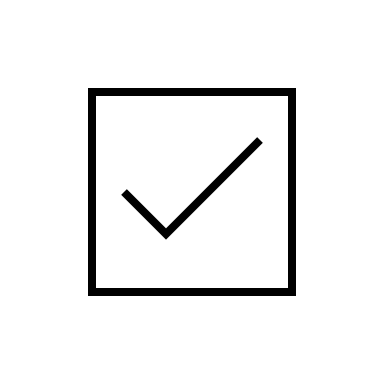 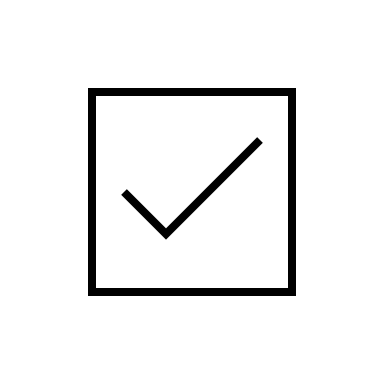 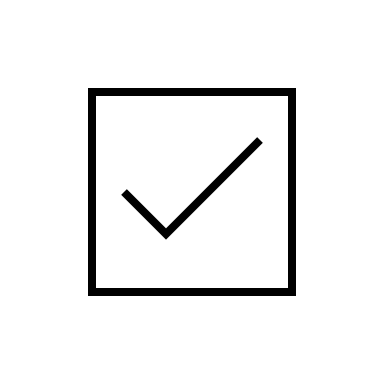 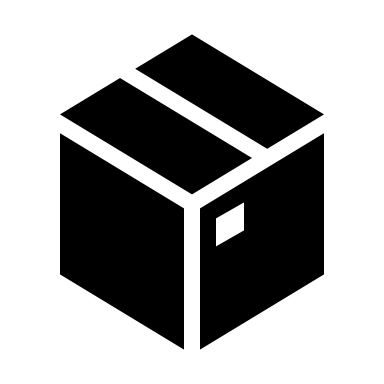 Hiding
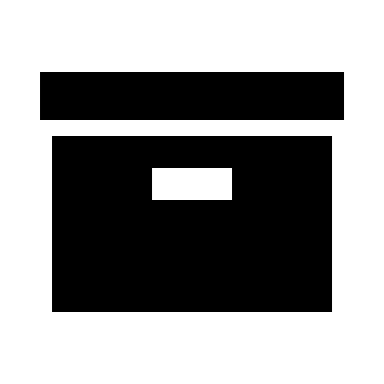 Single theorem ZK
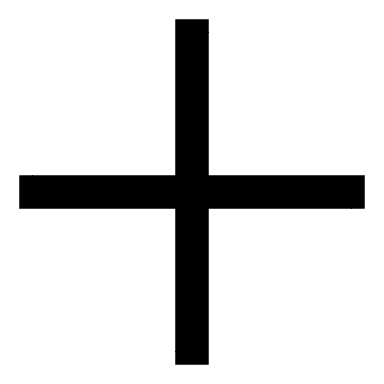 Single theorem ZK
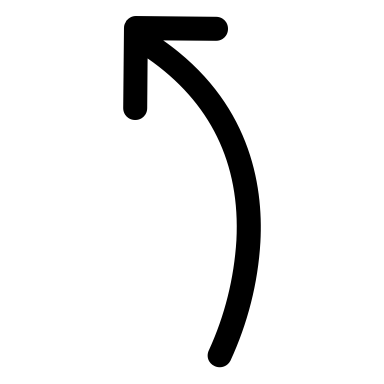 Single theorem
UNIZK
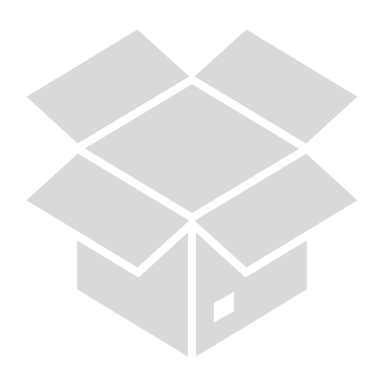 [Speaker Notes: Multi-theorem zero knowledge follows from single-theorem zero knowledge as long as the leaf nodes are not reused, the hiding of the commitment scheme, and the security of the prf]
Proof Intuition: Soundness
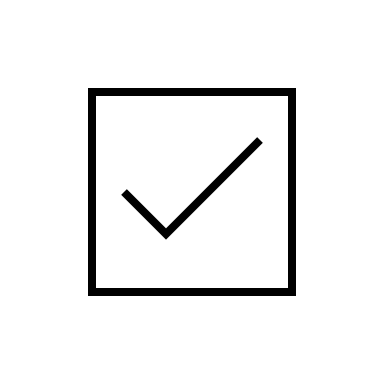 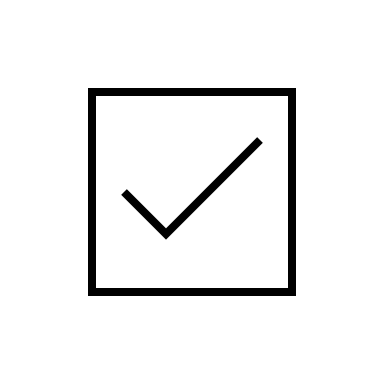 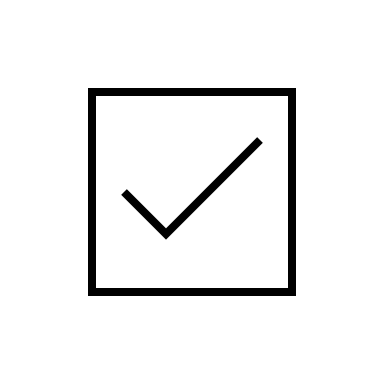 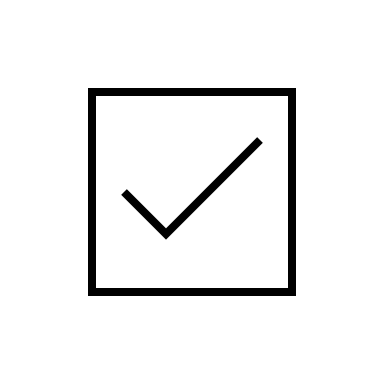 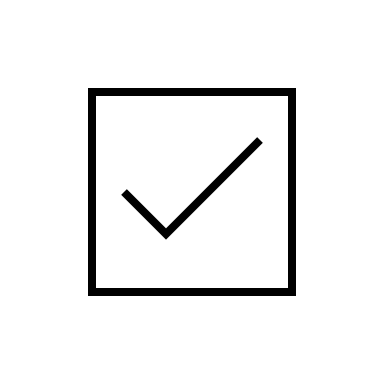 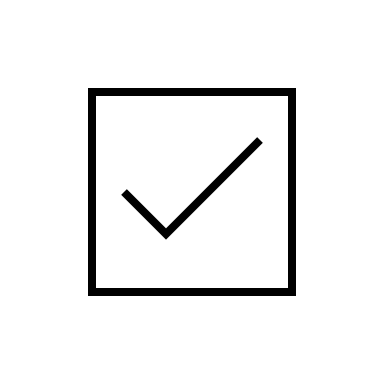 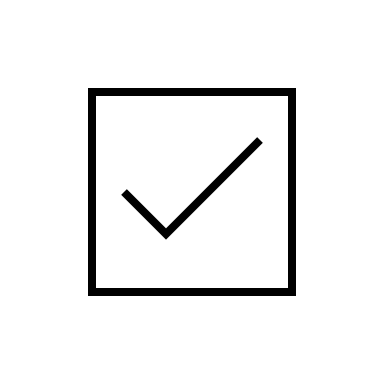 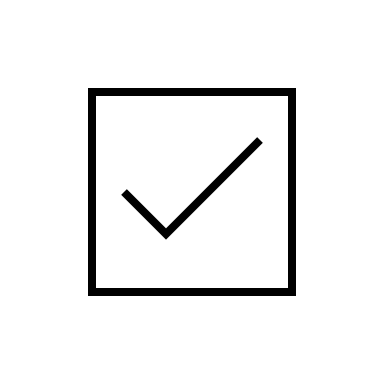 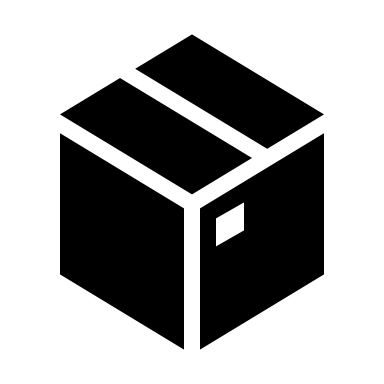 Binding
pseudo
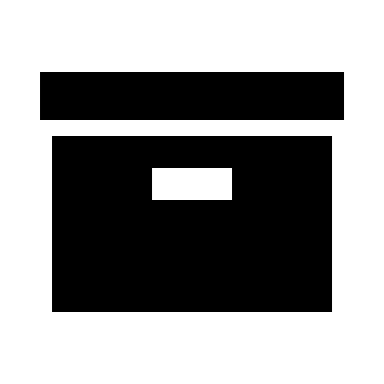 Single theorem soundness
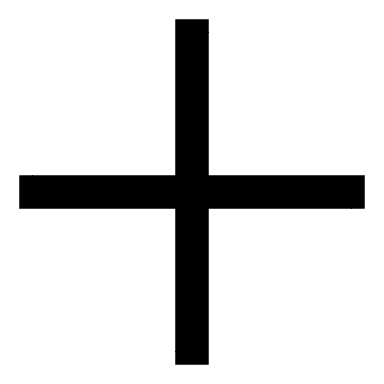 pseudo
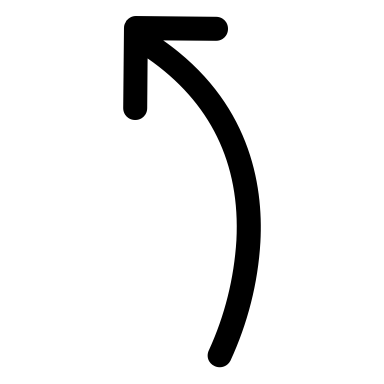 Single theorem
UNIZK
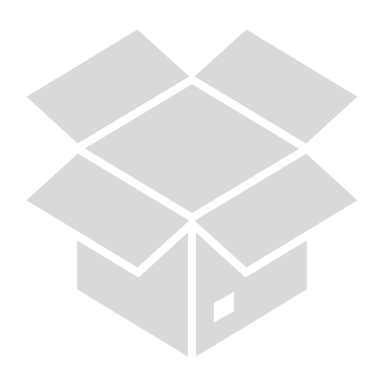 pseudo
pseudo
[Speaker Notes: Soundness follows from the binding of the commitment scheme and the single-theorem soundness of the proof at that leaf node. Which relies on the pseudo randomness of the keys used to generate the proof. Those keys are pseudorandom as long as the keys of the ancestor nodes are also pseudorandom and this we are able to argue layer by layer.]
Proof Intuition: Uniqueness
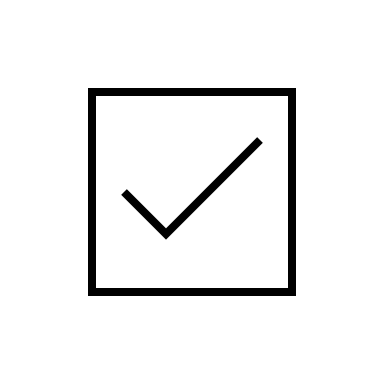 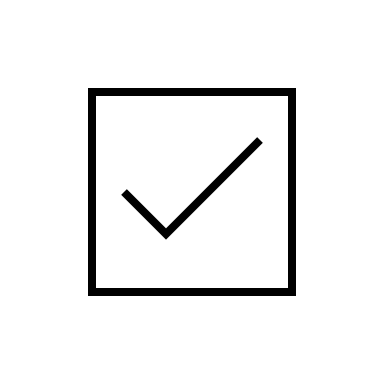 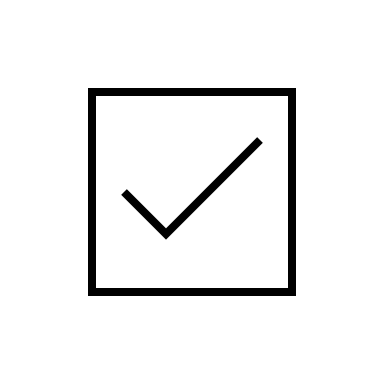 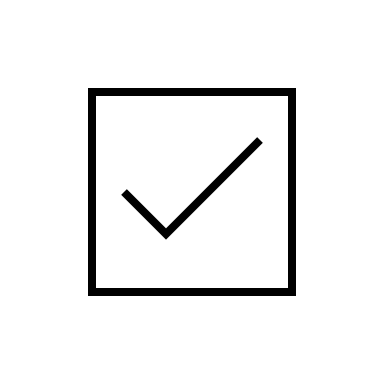 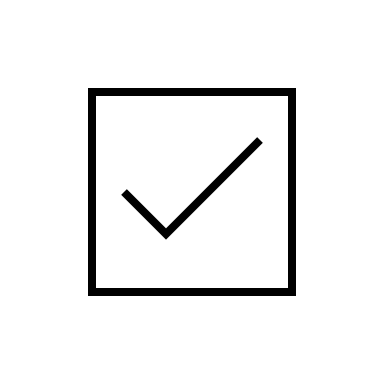 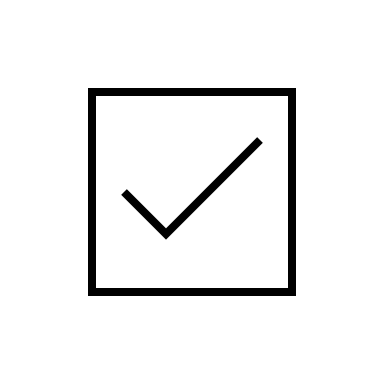 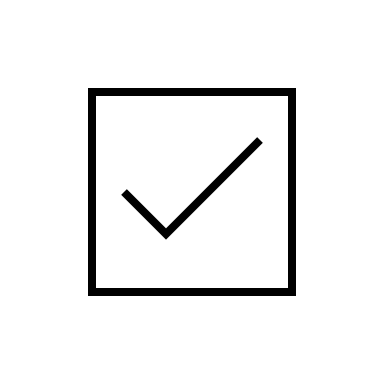 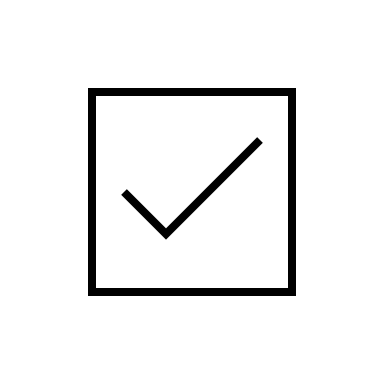 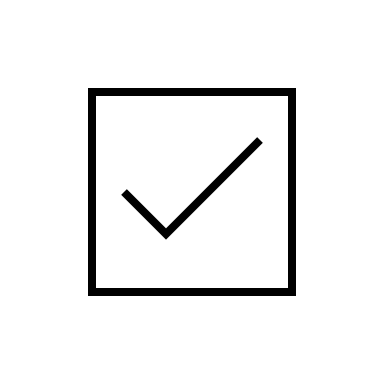 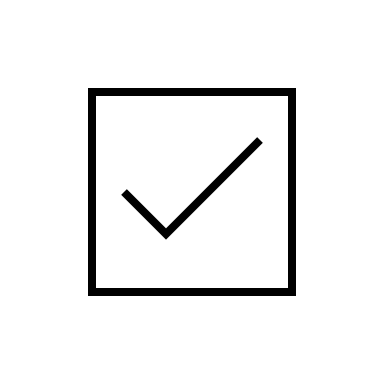 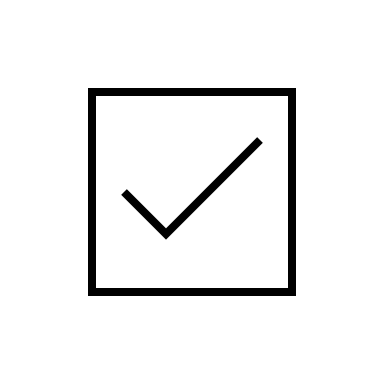 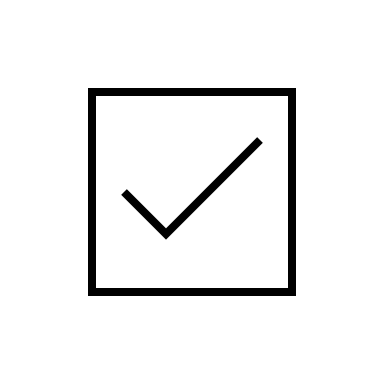 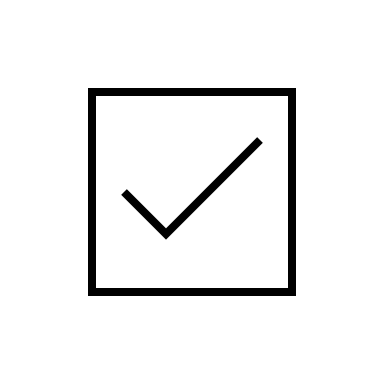 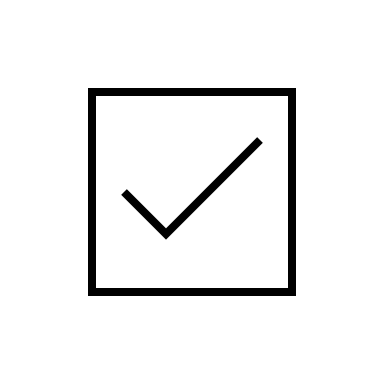 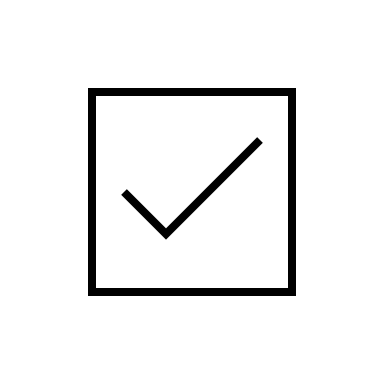 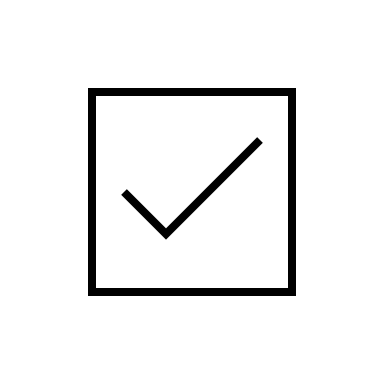 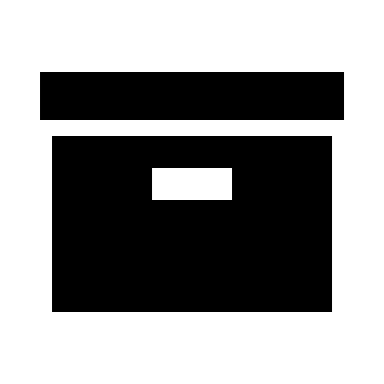 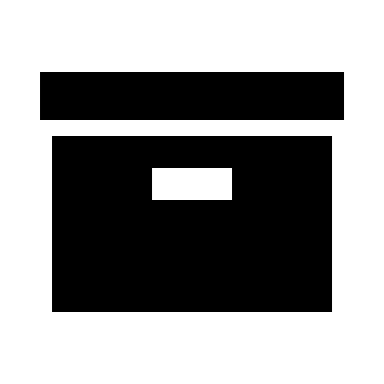 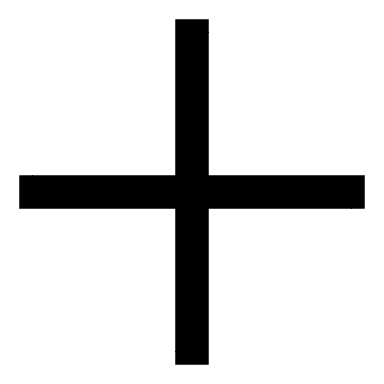 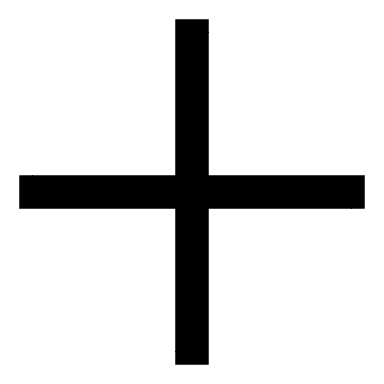 Equal to Left
Equal to Right
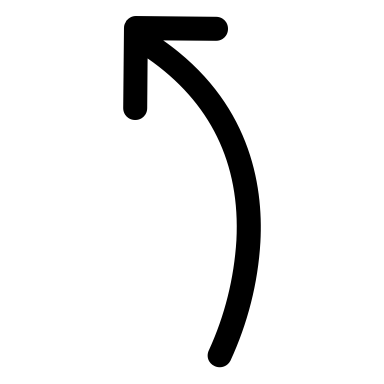 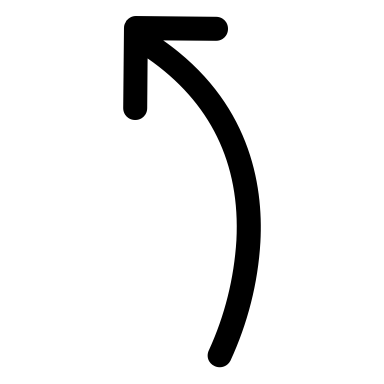 Single theorem
UNIZK
Single theorem
UNIZK
Proof #1
Proof #2
[Speaker Notes: Uniqueness requires a more careful analysis. Imagine that there is an adversary that produces two valid proofs for the statement C we argue that the intermediate public keys  and the single theorem proof have to be equal between the two.]
Proof Intuition: Uniqueness
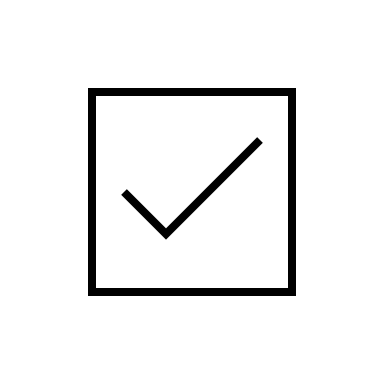 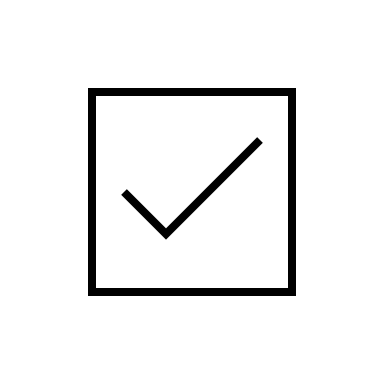 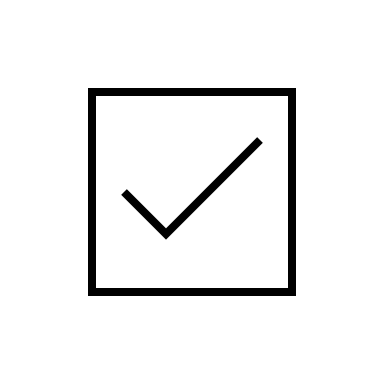 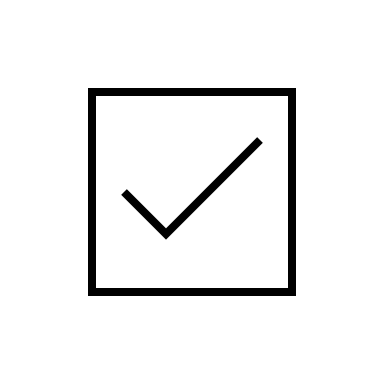 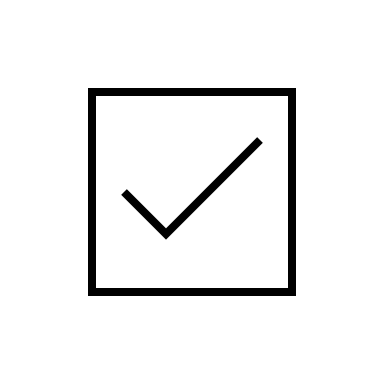 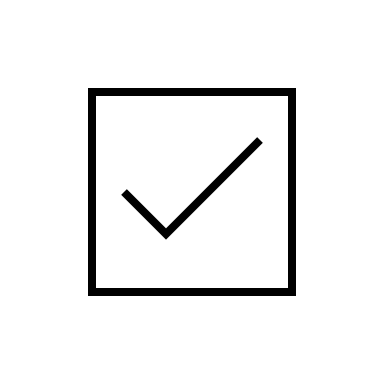 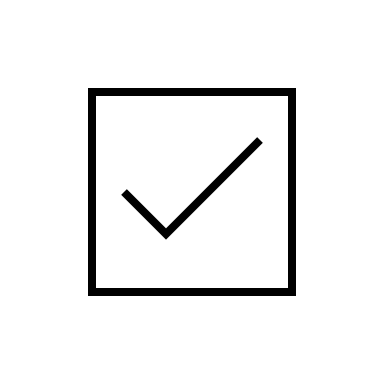 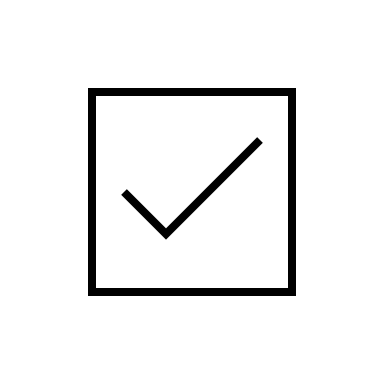 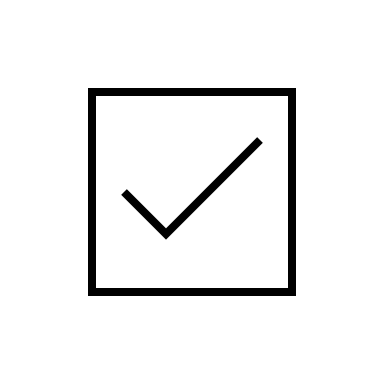 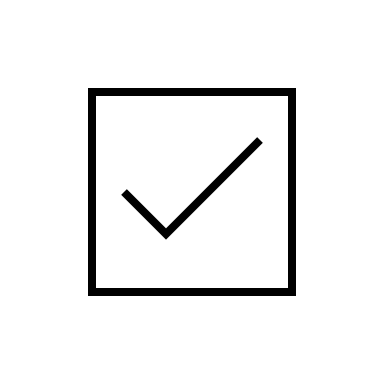 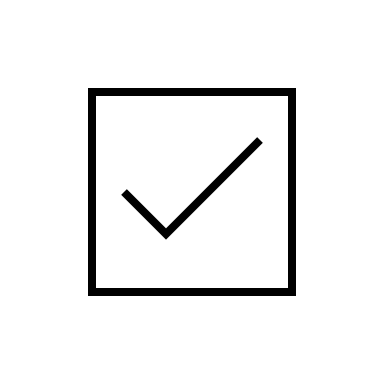 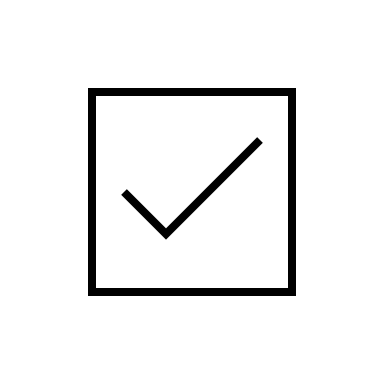 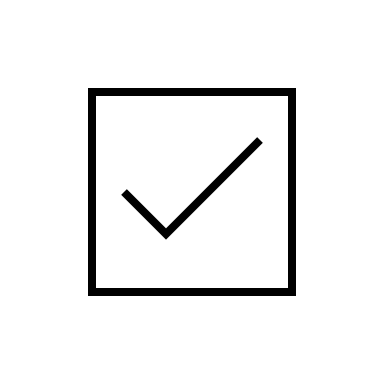 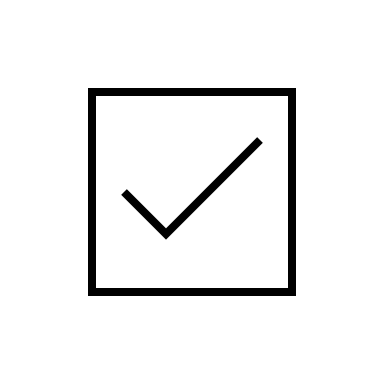 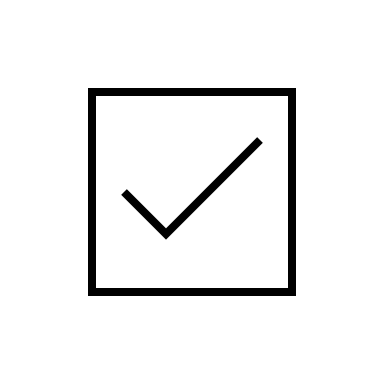 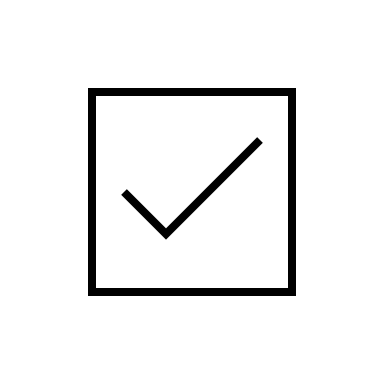 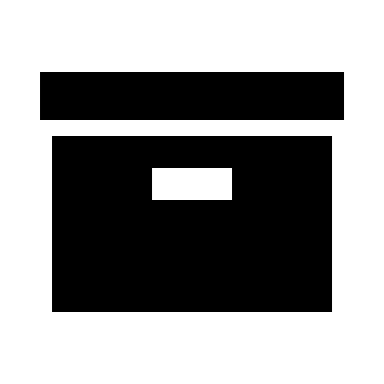 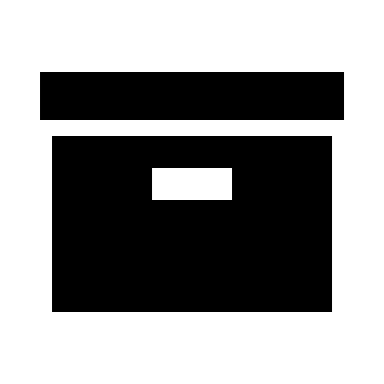 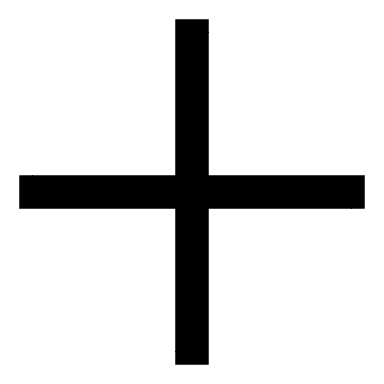 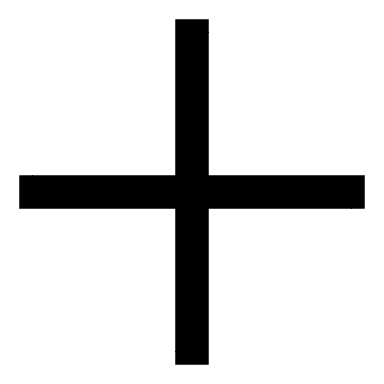 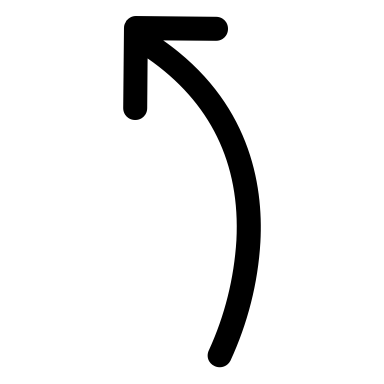 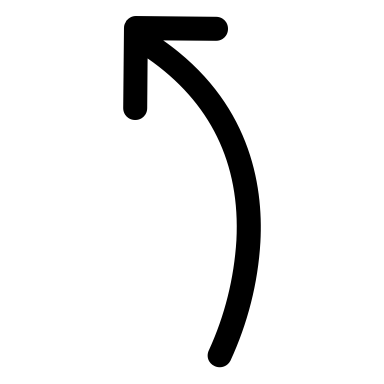 Single theorem
UNIZK
Single theorem
UNIZK
Proof #1
Proof #2
[Speaker Notes: We can argue this layer by layer starting with the root. If the public keys for a parent node are honestly generated, then by the soundness of the single theorem UNIZK the children key are deterministically generated using the prf. This ensures that all the public keys have to be equal.]
Proof Intuition: Uniqueness
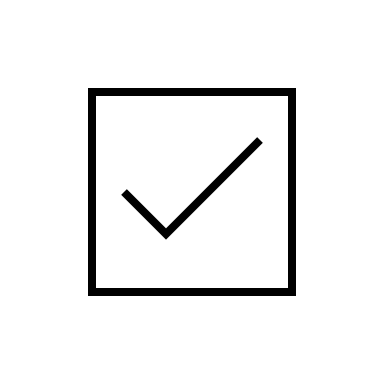 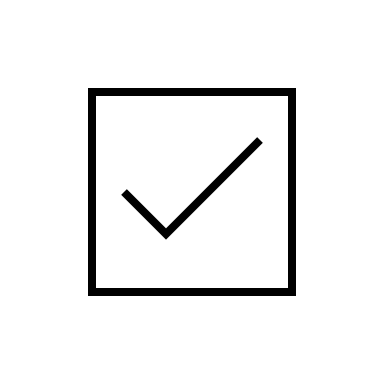 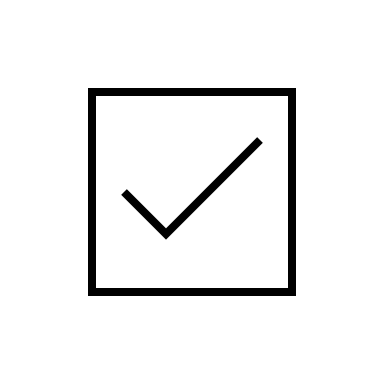 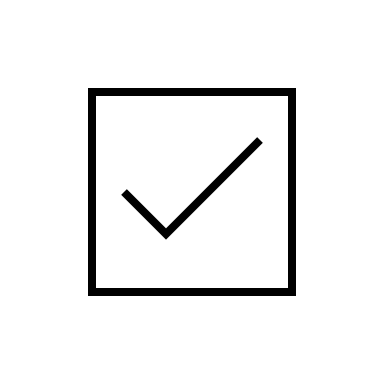 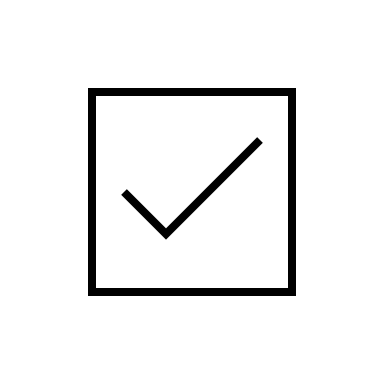 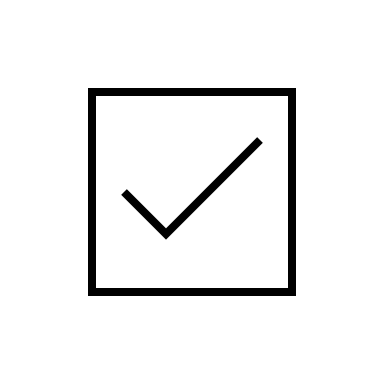 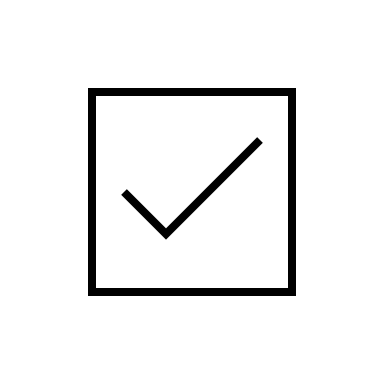 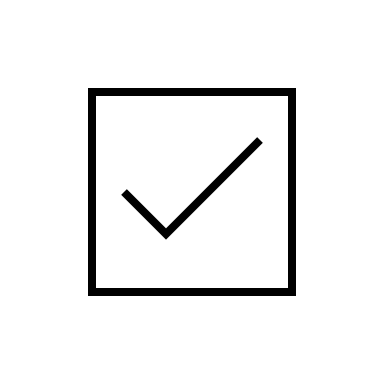 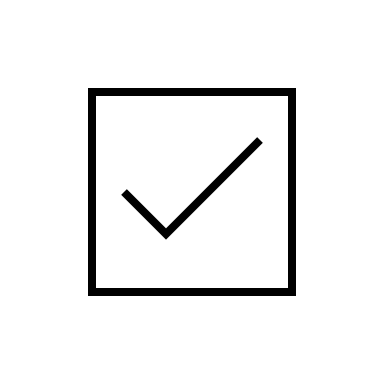 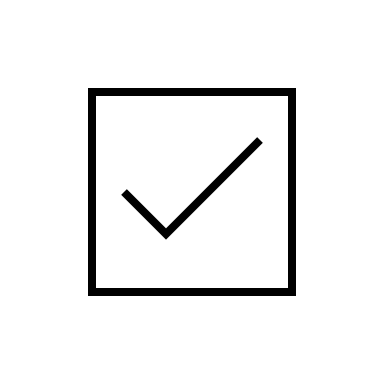 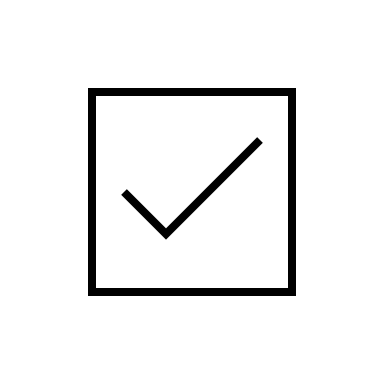 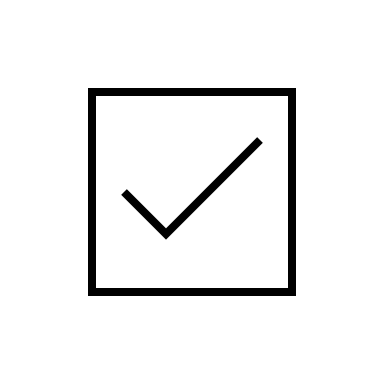 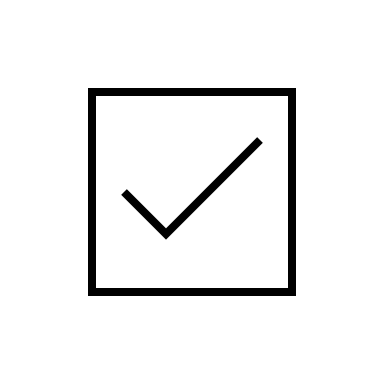 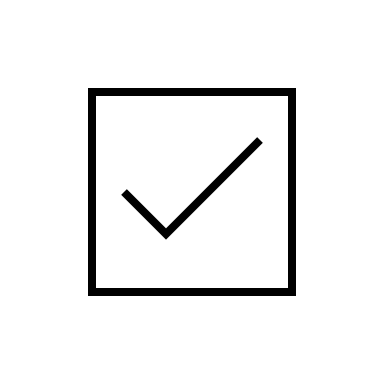 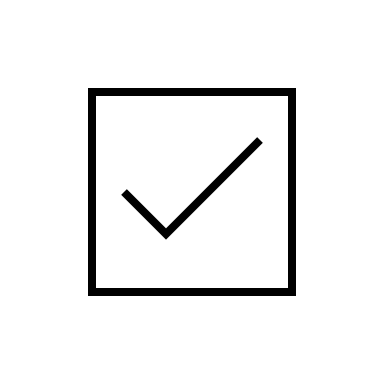 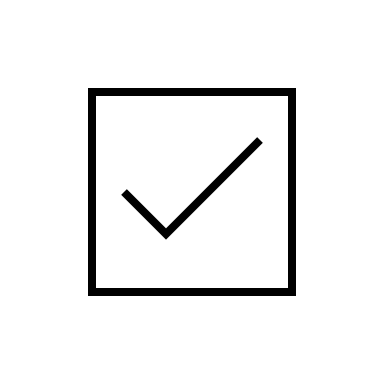 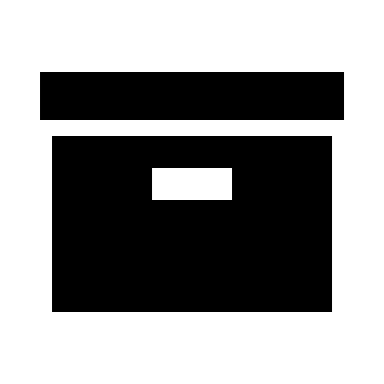 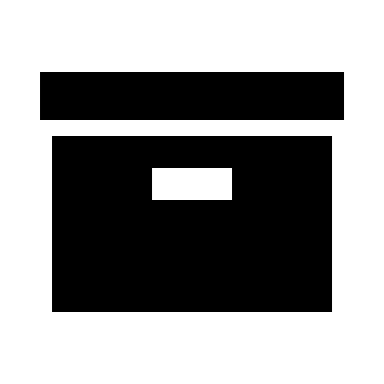 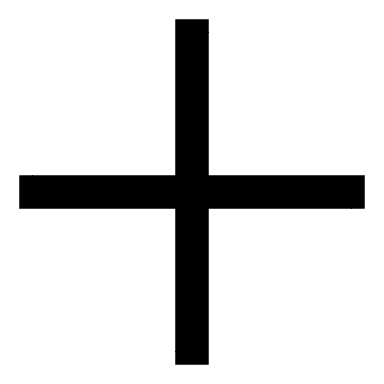 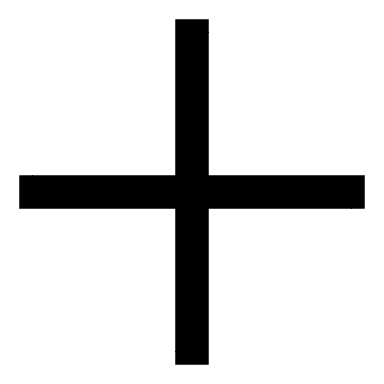 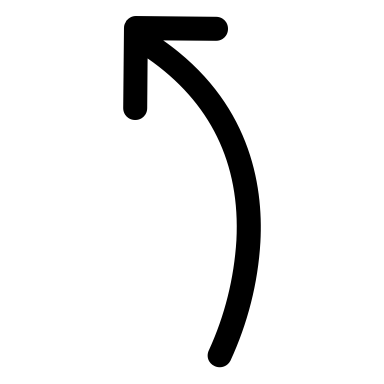 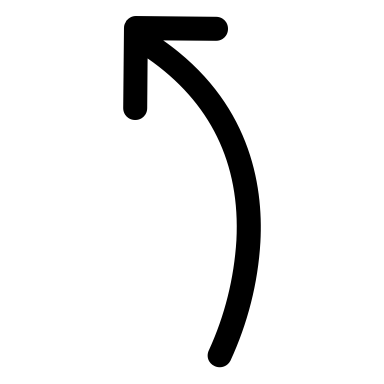 Single theorem
UNIZK
Single theorem
UNIZK
Proof #1
Proof #2
[Speaker Notes: To argue that the proofs have to be the same, we rely on the uniqueness of the single theorem UNIZKs. But to do this we must argue that the underlying statements have unique witnesses.]
Proof Intuition: Uniqueness
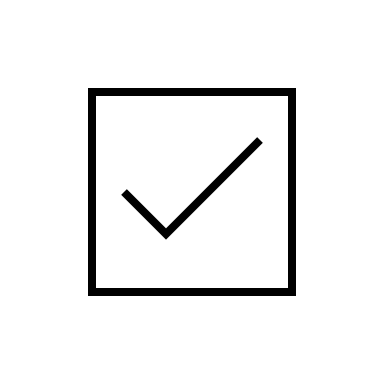 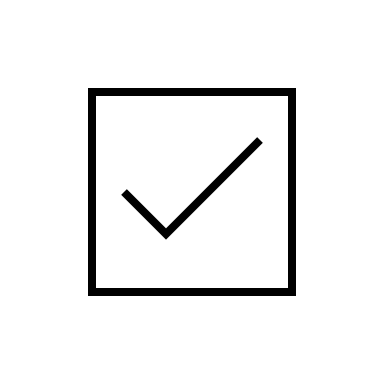 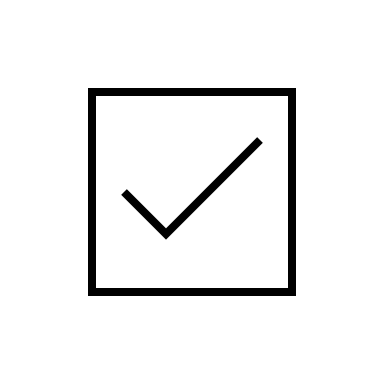 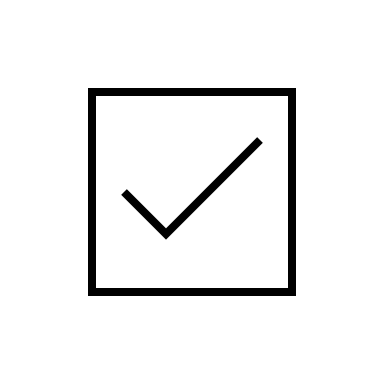 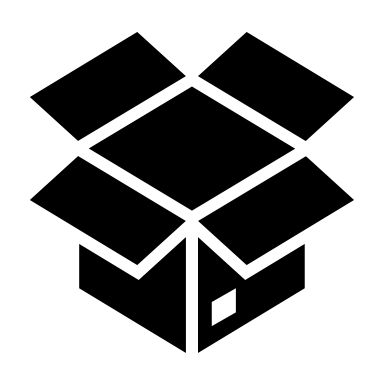 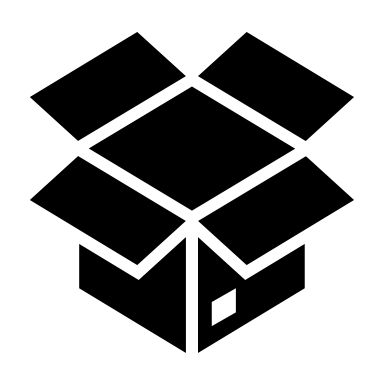 Proof #1
Proof #2
[Speaker Notes: The witnesses of the intermediate statements include (1) prf key and (2) the opening to the commitment of the prf key]
Proof Intuition: Uniqueness
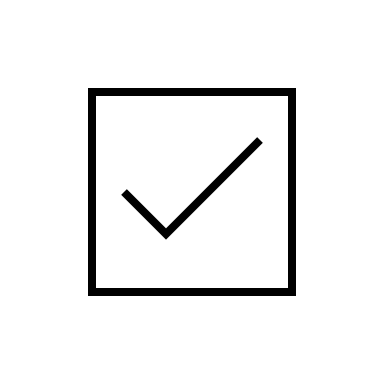 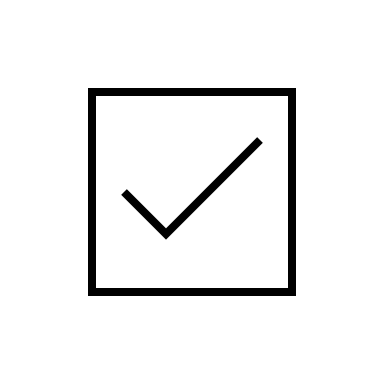 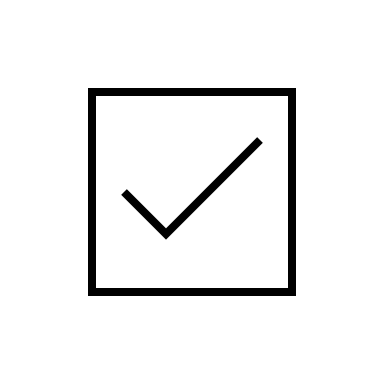 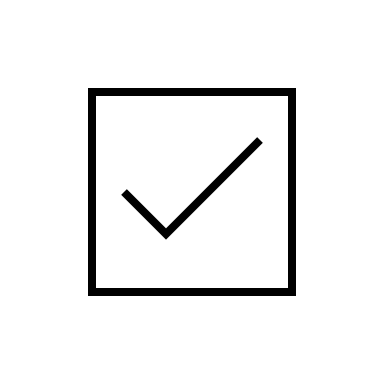 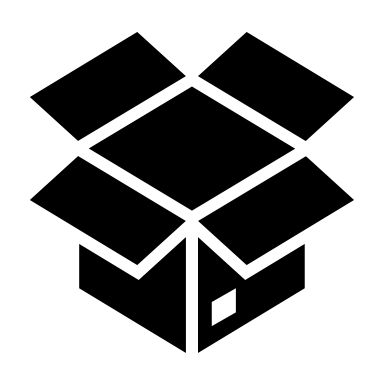 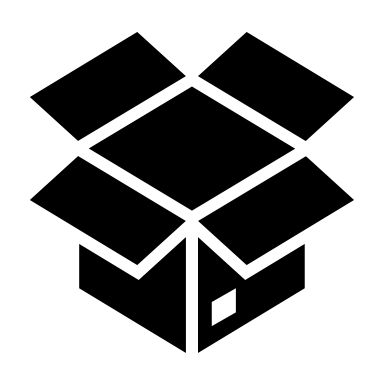 Proof #1
Proof #2
[Speaker Notes: For (1) by the binding of the commitment the prf is computationally/statistically unique.]
Proof Intuition: Uniqueness
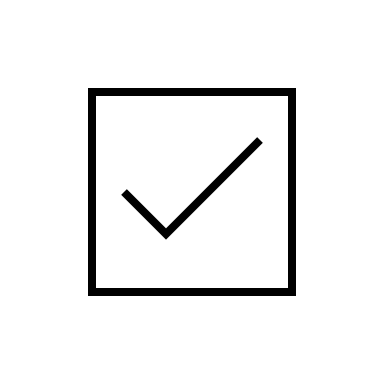 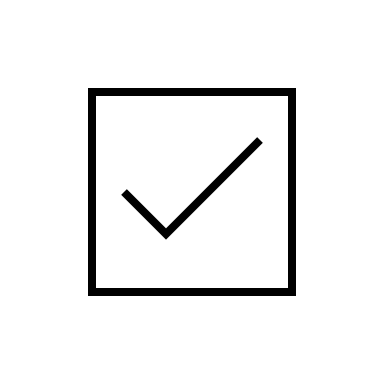 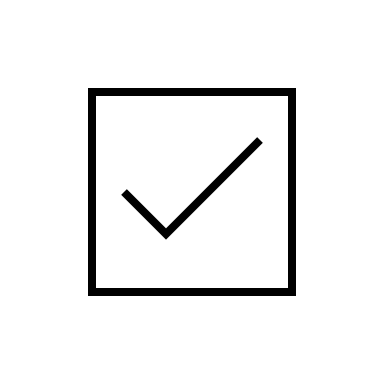 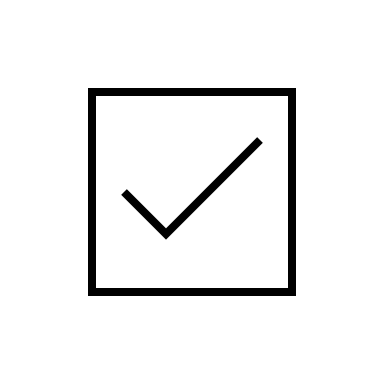 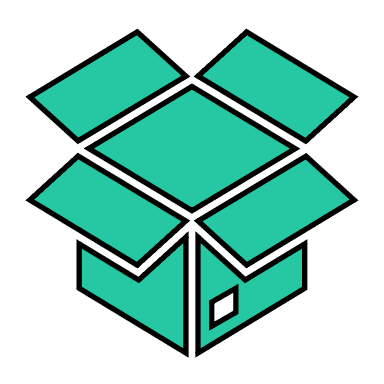 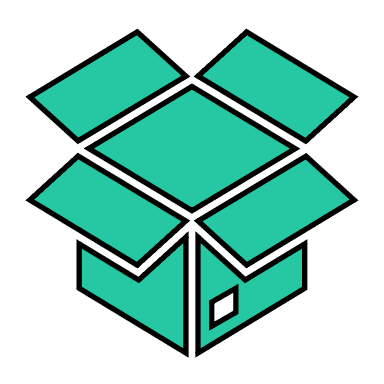 Proof #1
Proof #2
[Speaker Notes: For (2) the commitment has computationally/statistically unique openings. If we commit to the witness using commitments with computationally/statistically unique openings then we have statements with computationally/statistically unique witnesses.]
Detailed fix for single theorem NIZKs
Take 2: Single Theorem UIZK with FHE
Utilize FHE transformation from [Gentry09]
[Speaker Notes: We modify single theorem construction so that:
Prover setup additionally samples FHE keys (fhe.pk, fhe.sk)
To prove a statement C with witness w
Encrypt the witness w to get ct_w
Homomorphically evaluate C with ct_w to get ct_{C(w)}
The statement that we actually prove is that the ciphertext decrypts to 1 using the fhe.sk as a witness
The new proof consists of ct_w and the single theorem proof from c)
Verification involves homomorphically evaluating the C with ct_w and then verifying the single theorem proof]
Take 2: Single Theorem Cleanup
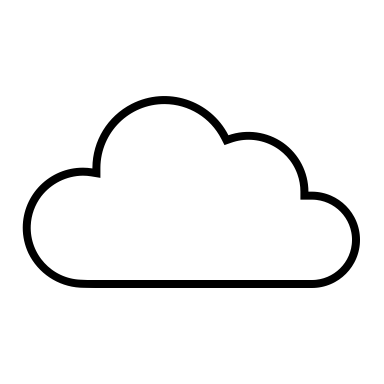 [Speaker Notes: The updated key include the pk/sk for the fhe and the pk/sk from the original scheme]
Take 2: Single Theorem Cleanup
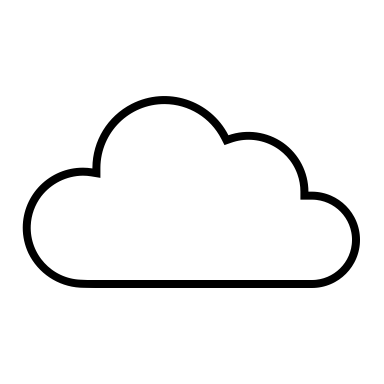 [Speaker Notes: With the modifications we made we introduced some point of attack for uniqueness:
The encryption of the witness w is randomized]
Take 2: Single Theorem Cleanup
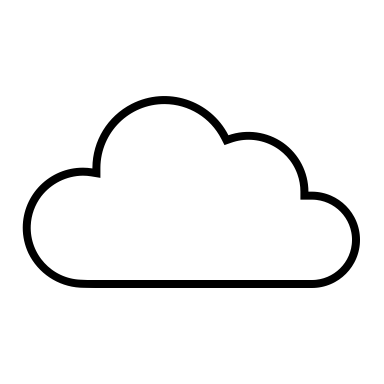 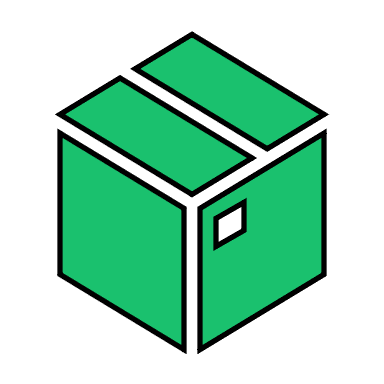 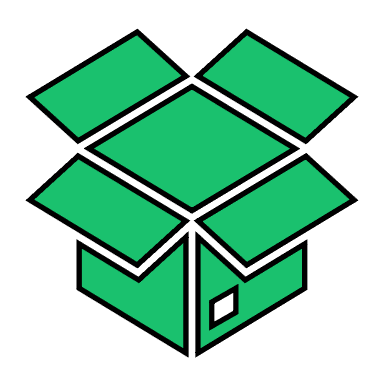 opening
[Speaker Notes: So we fix this by committing to the encryption randomness]
Take 2: Single Theorem Cleanup
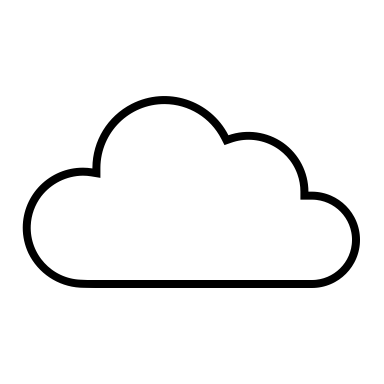 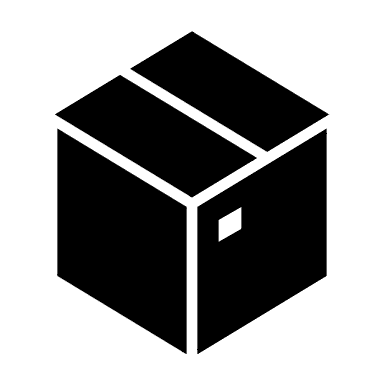 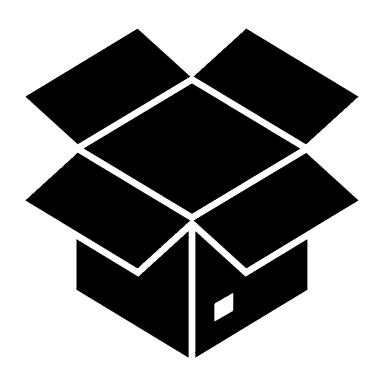 opening
[Speaker Notes: The encryption randomness and fhe.sk are not unique]
Take 2: Single Theorem Cleanup
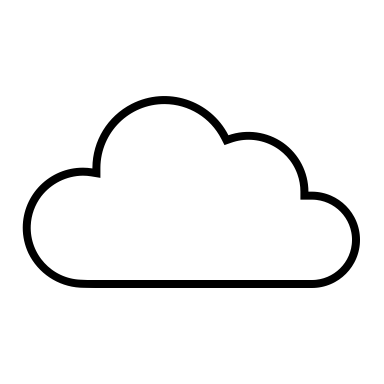 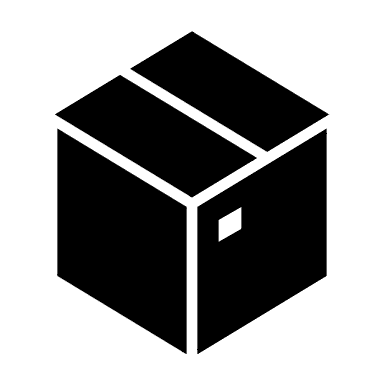 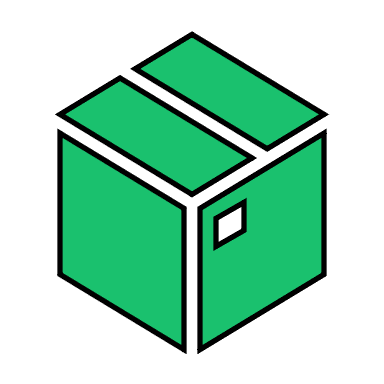 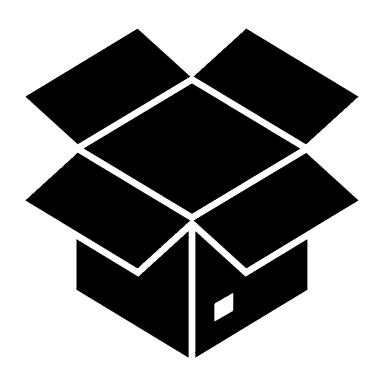 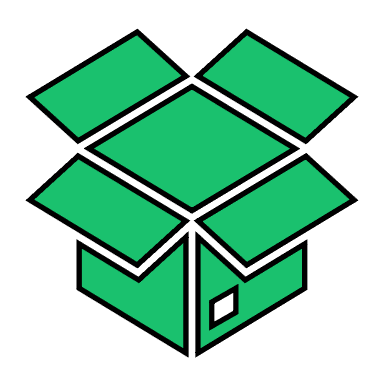 opening
opening
[Speaker Notes: So we commit to them using specifically a commitment scheme with computationally unique openings]
Take 2: Single Theorem Cleanup
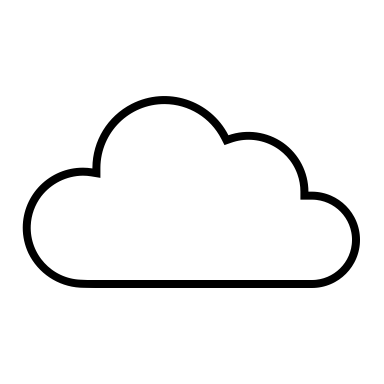 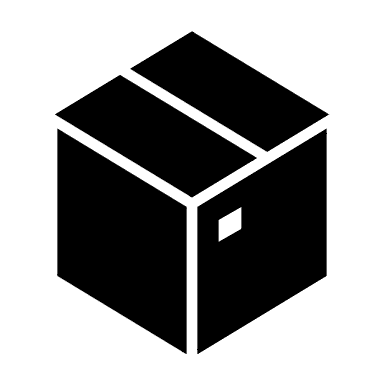 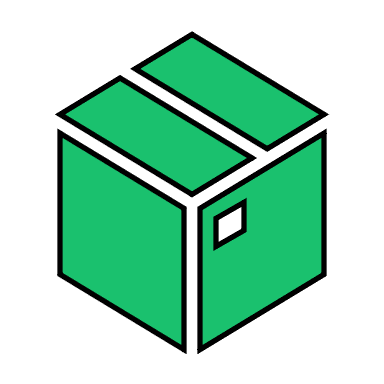 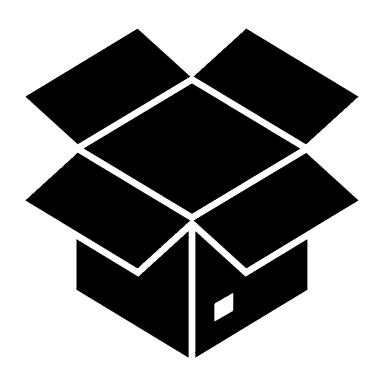 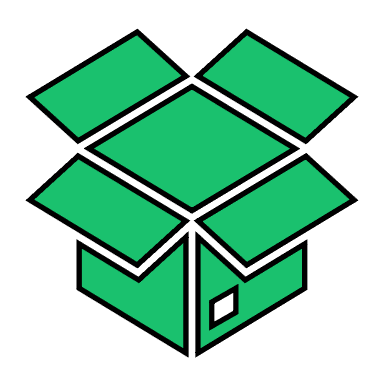 opening
opening
[Speaker Notes: So the proof actually proves that (1) ct_w is generated using w and the randomness committed to in the pk and (2) that ct_{C(w)} decrypts to 1]
Multi-theorem: Take 2 Retrospective
How does this solve our issue?
[Speaker Notes: So how does this solve our originally issue with the exponential blow up. Well now the proof is only proving things about the fhe decryption/encryption, and the validity of the commitments all of which might grow with the witness size but not the statement size. Additionally,  the statement that “child pk are generated correctly” can be made to have small witness size but using pseudorandomness.

So this augmented single theorem UNIZK is what we plug into the tree based construction.]
Proof Intuition
[Speaker Notes: Single theorem zero knowledge’ follow from the hiding of the commitments, security of the fhe, and the single theorem zero-knowledge-
Soundness’ follows from the biding of the commitments, the correctness of the fhe, and the soundness of the single theorem soundness
Uniqueness follow from the uniqueness of the single theorem soundness and the statistical uniqueness of commitment openings]